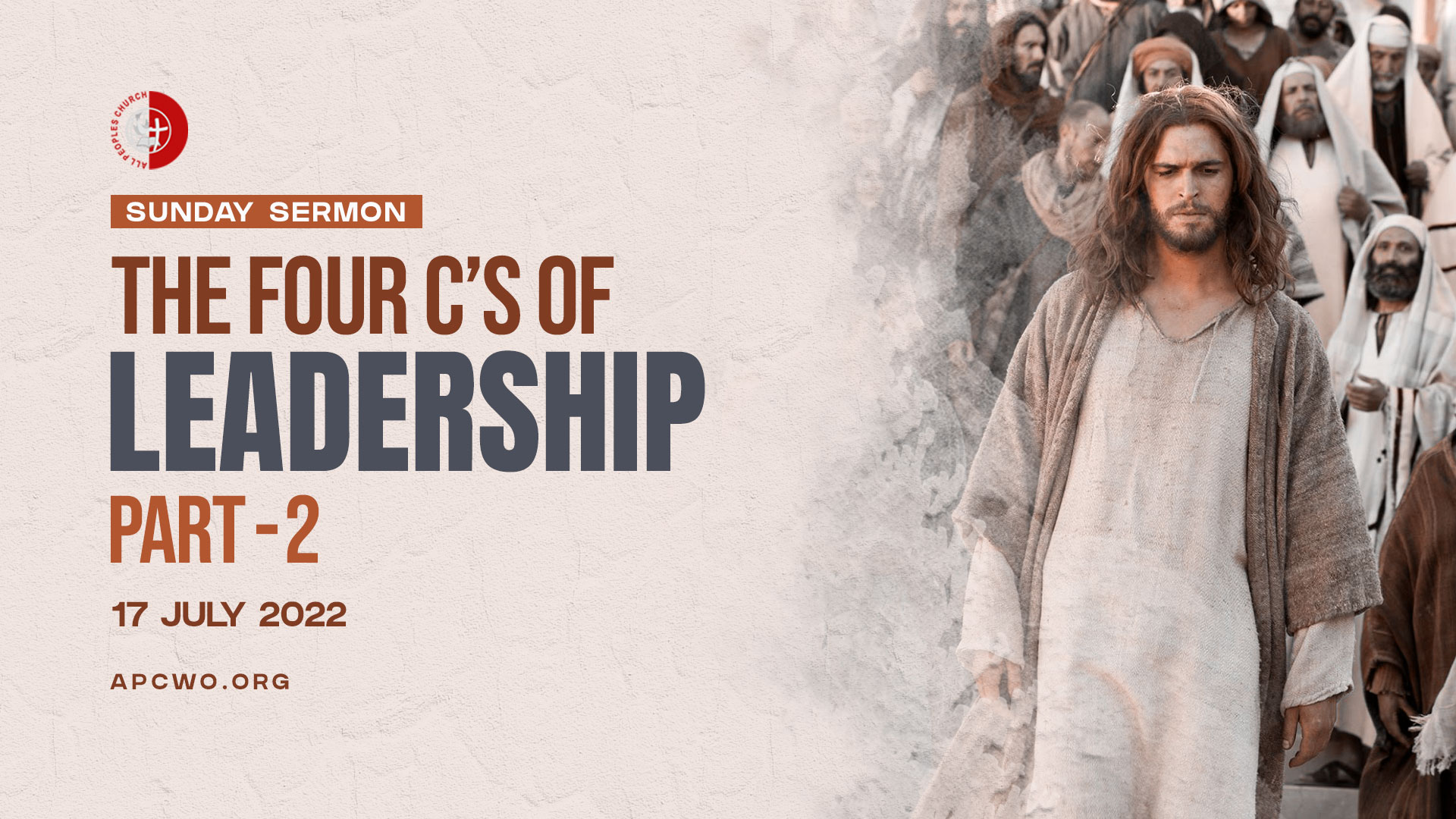 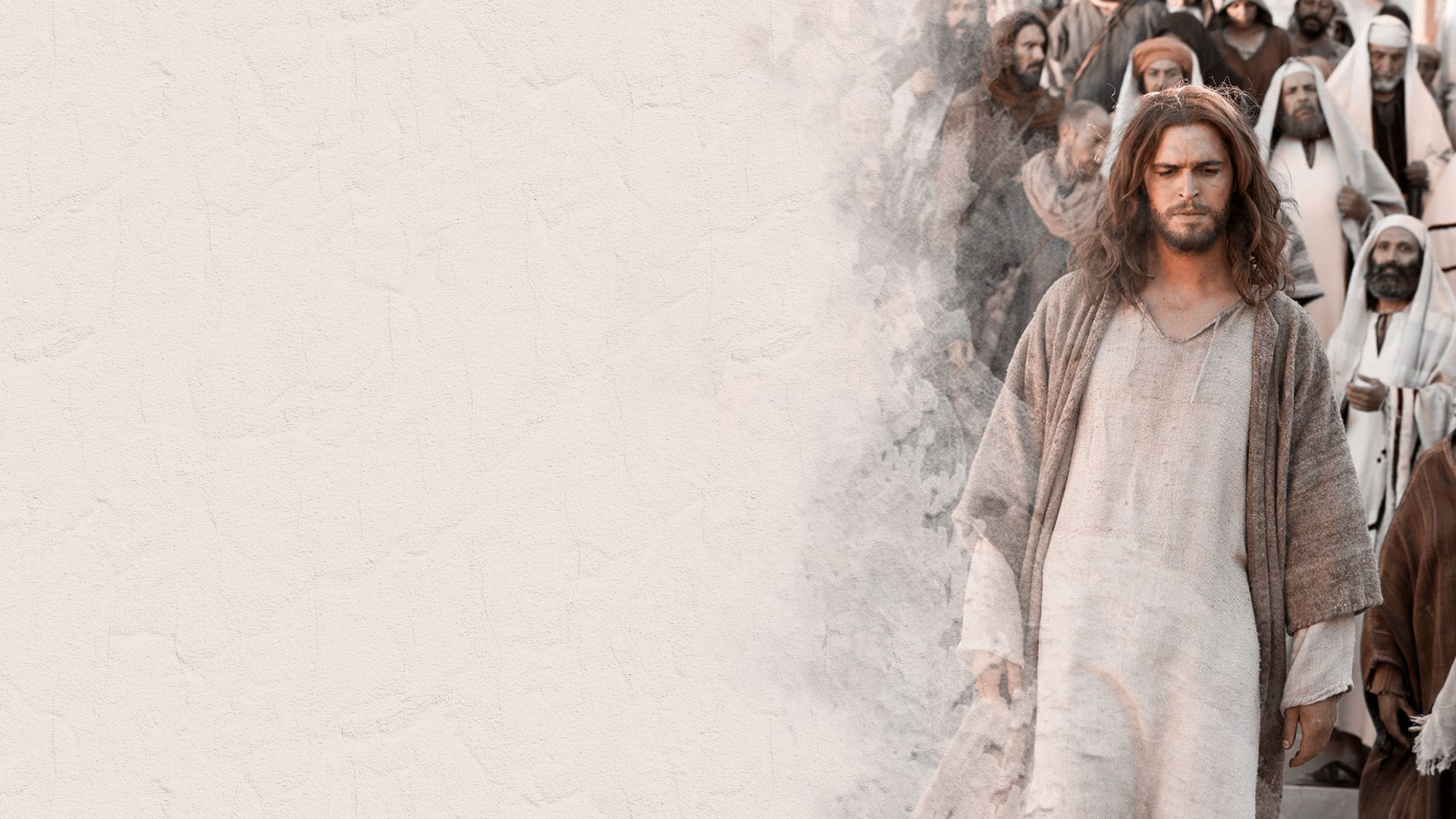 Review
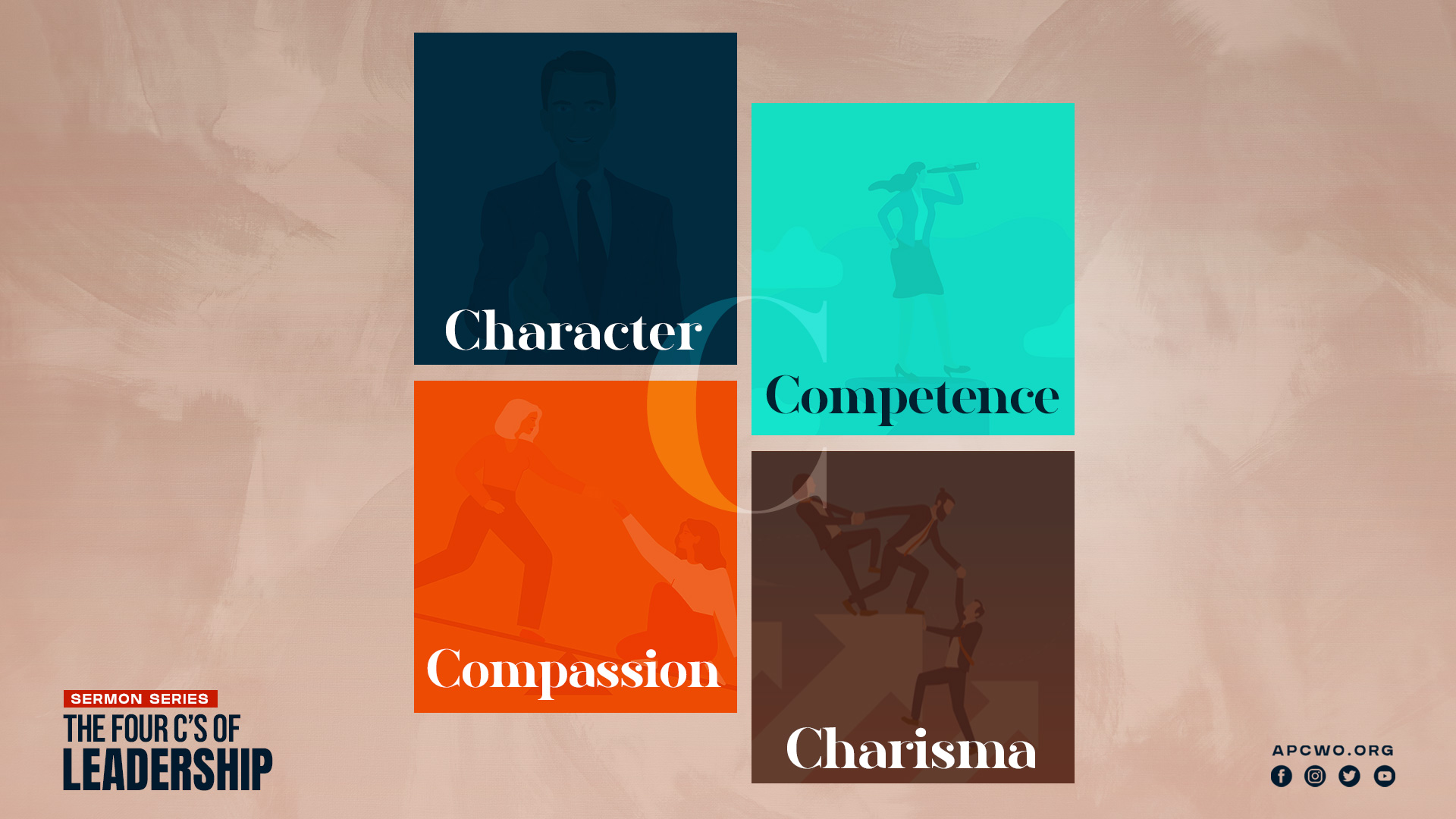 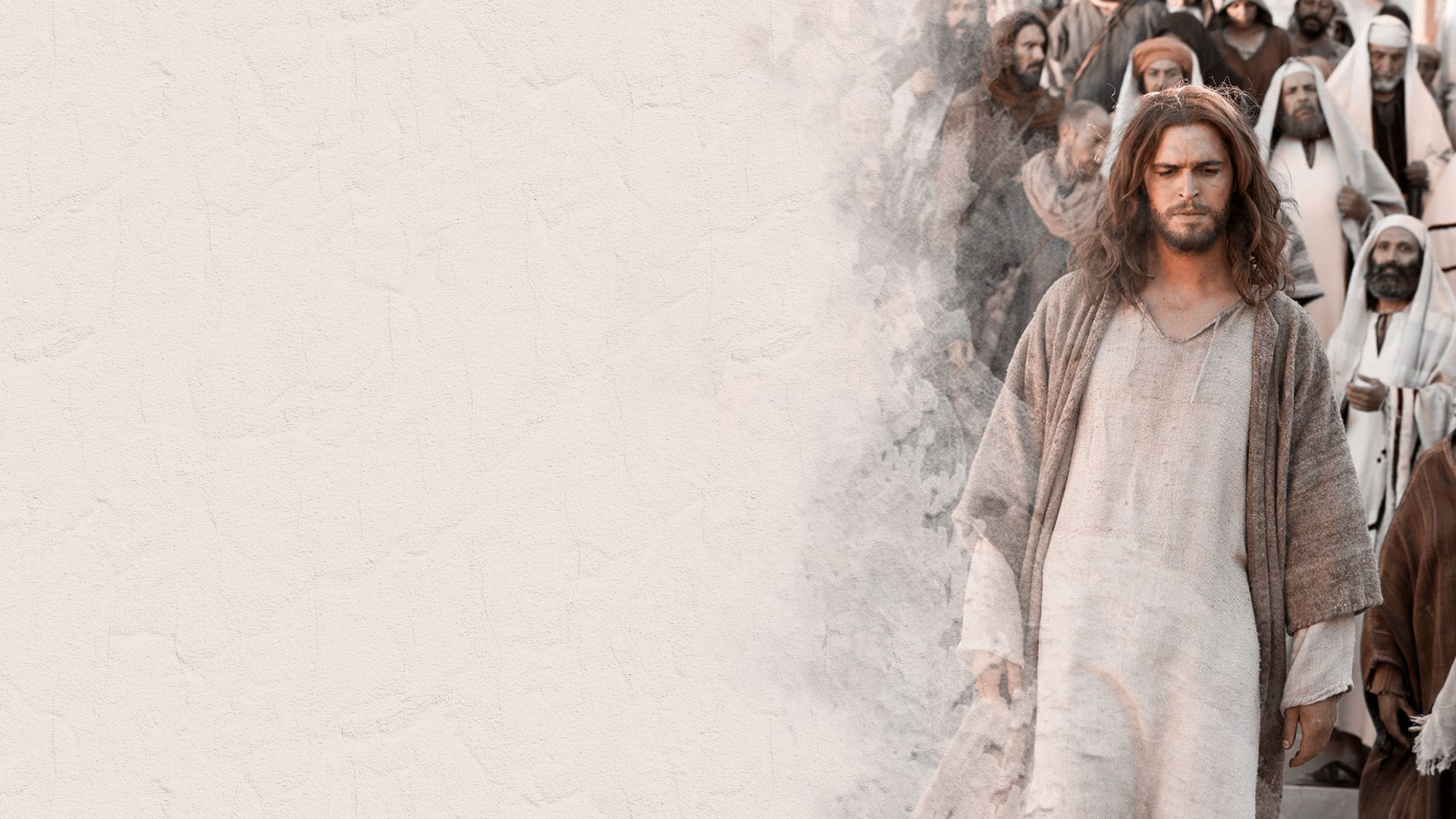 LEADERSHIP, A GRACE GIFT
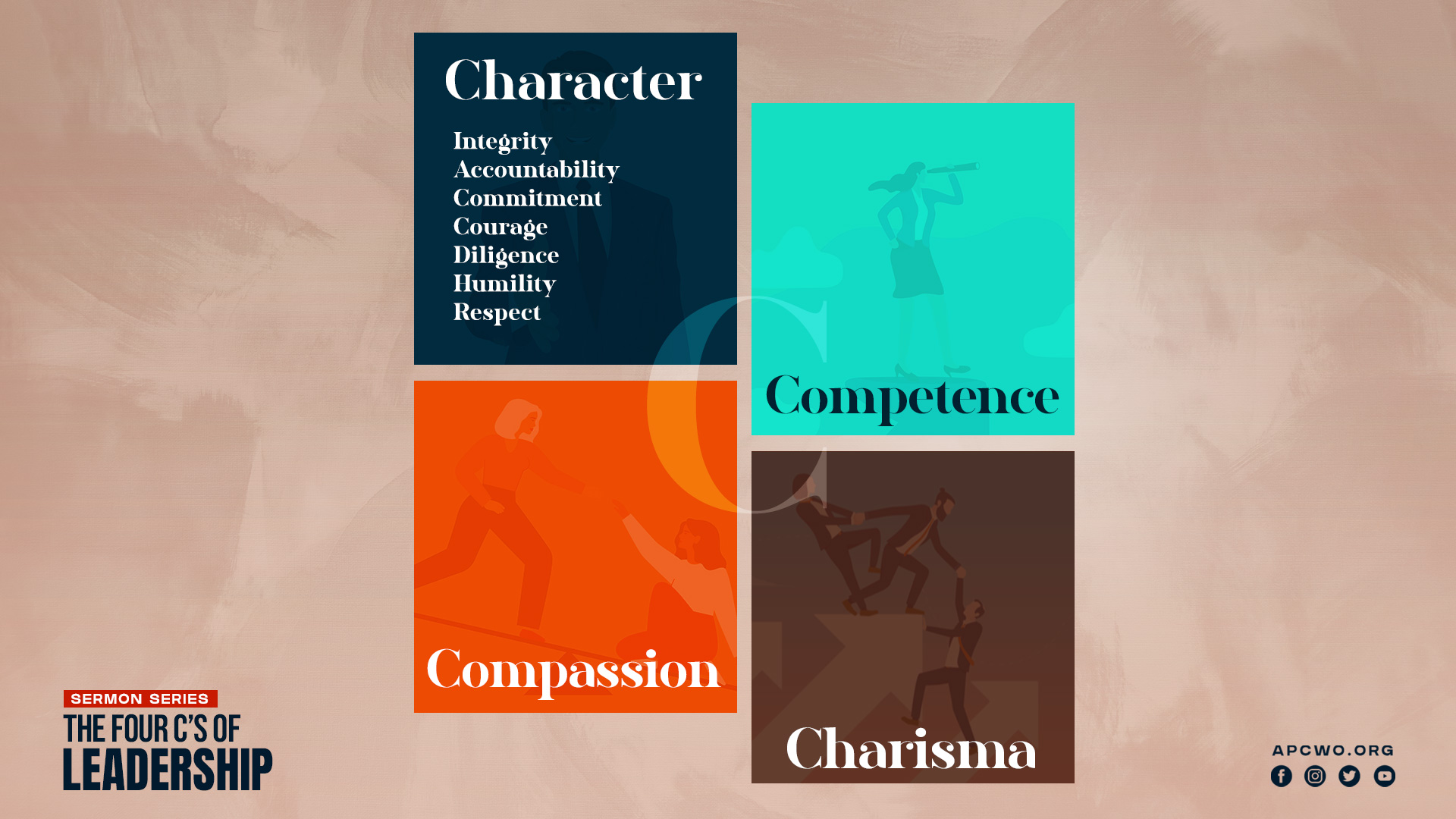 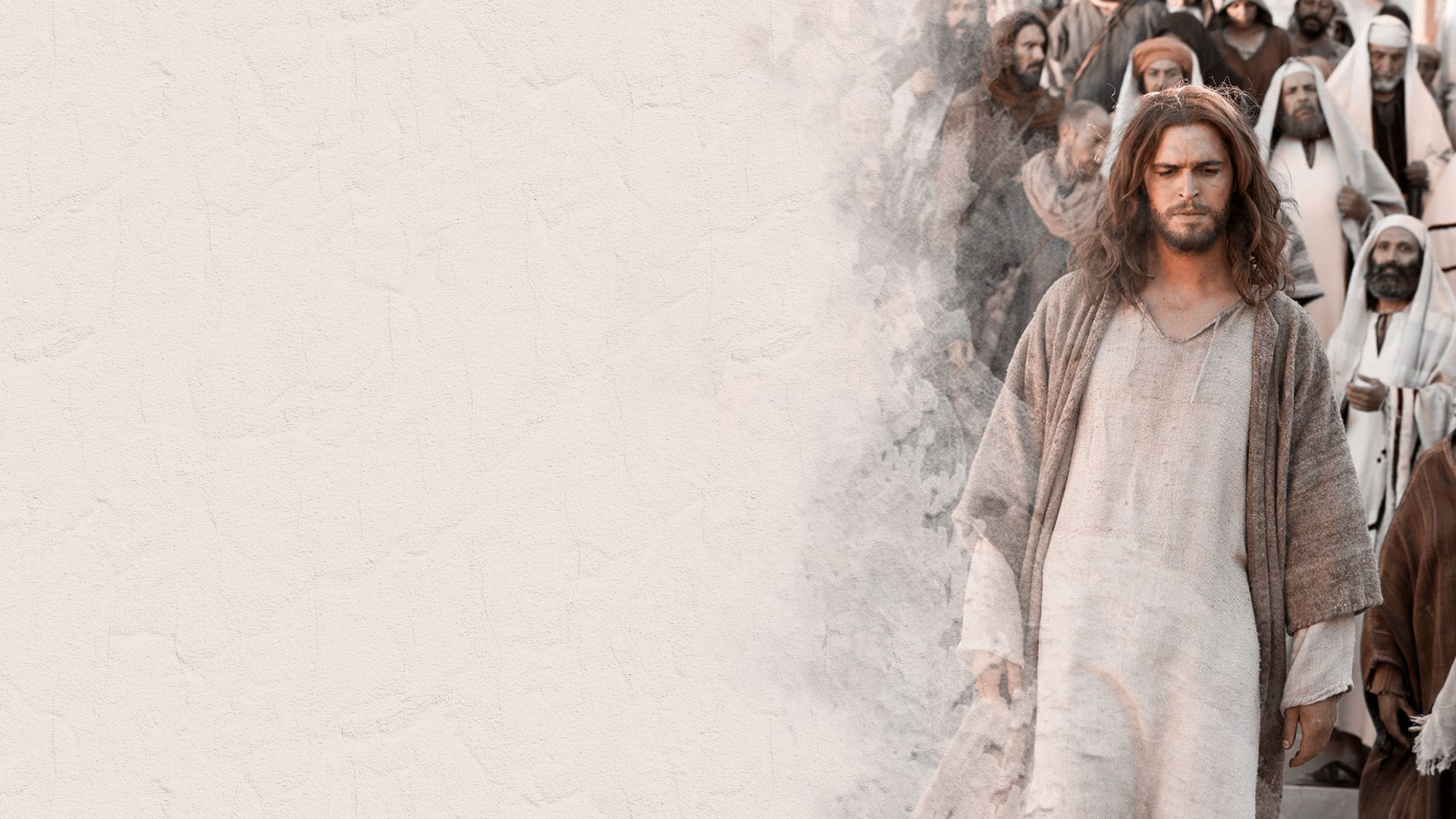 COMPETENCE
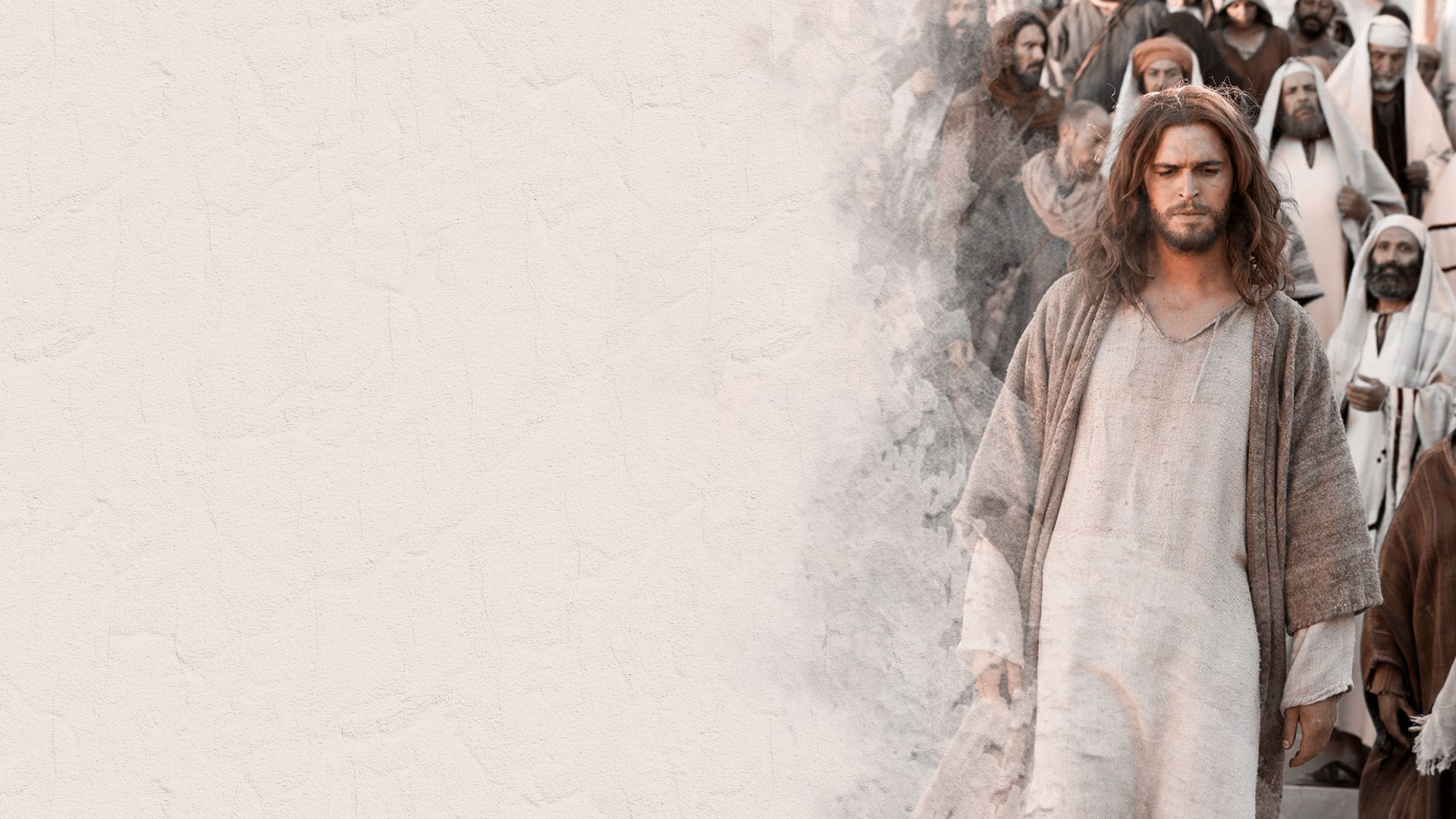 LEADERSHIP REQUIRES SKILL
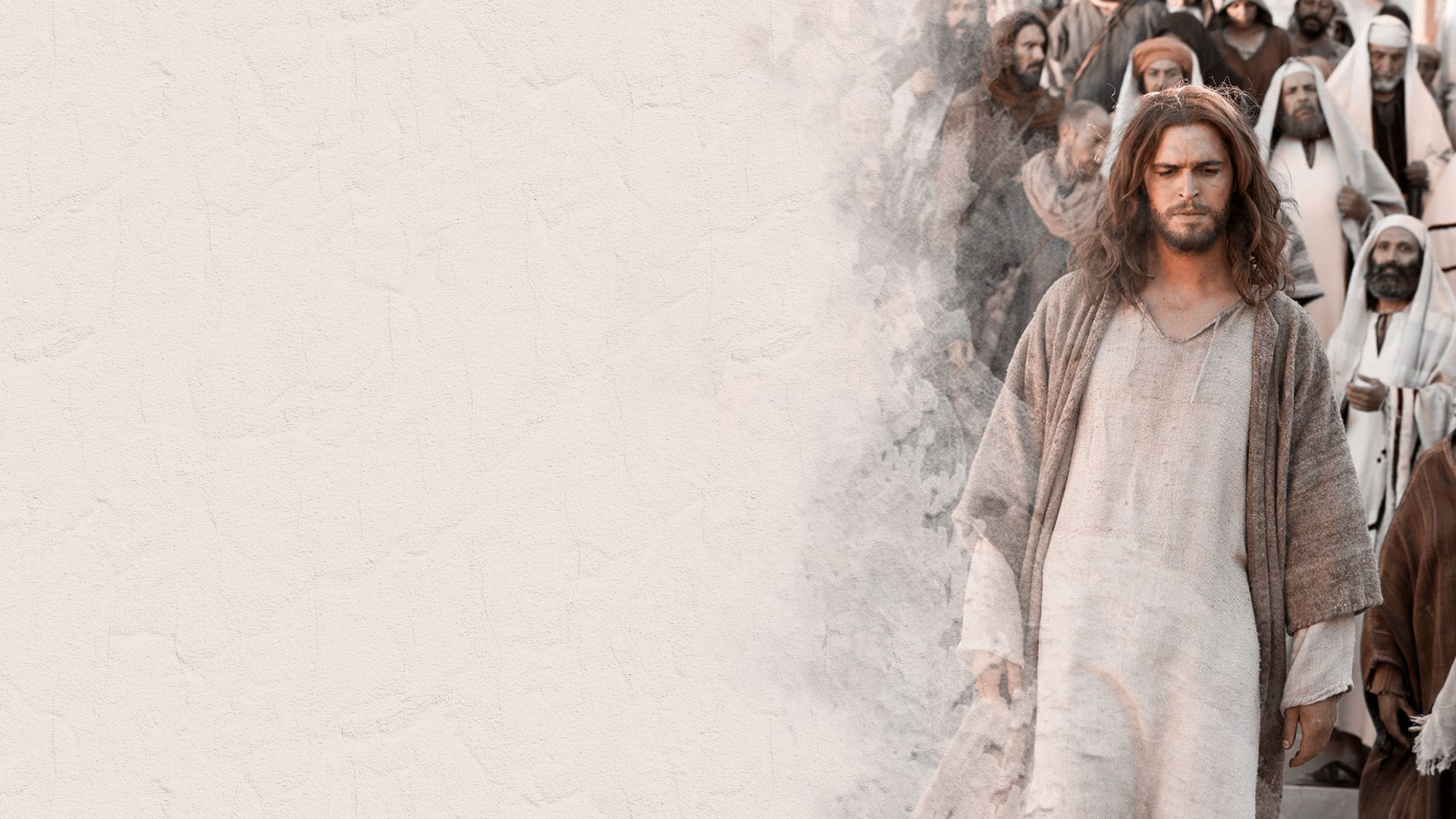 Psalm 78:70-72 (GNB)
70 He chose his servant David; he took him from the pastures, 
71 where he looked after his flocks, and he made him king of Israel, the shepherd of the people of God. 
72 David took care of them with unselfish devotion and led them with skill.
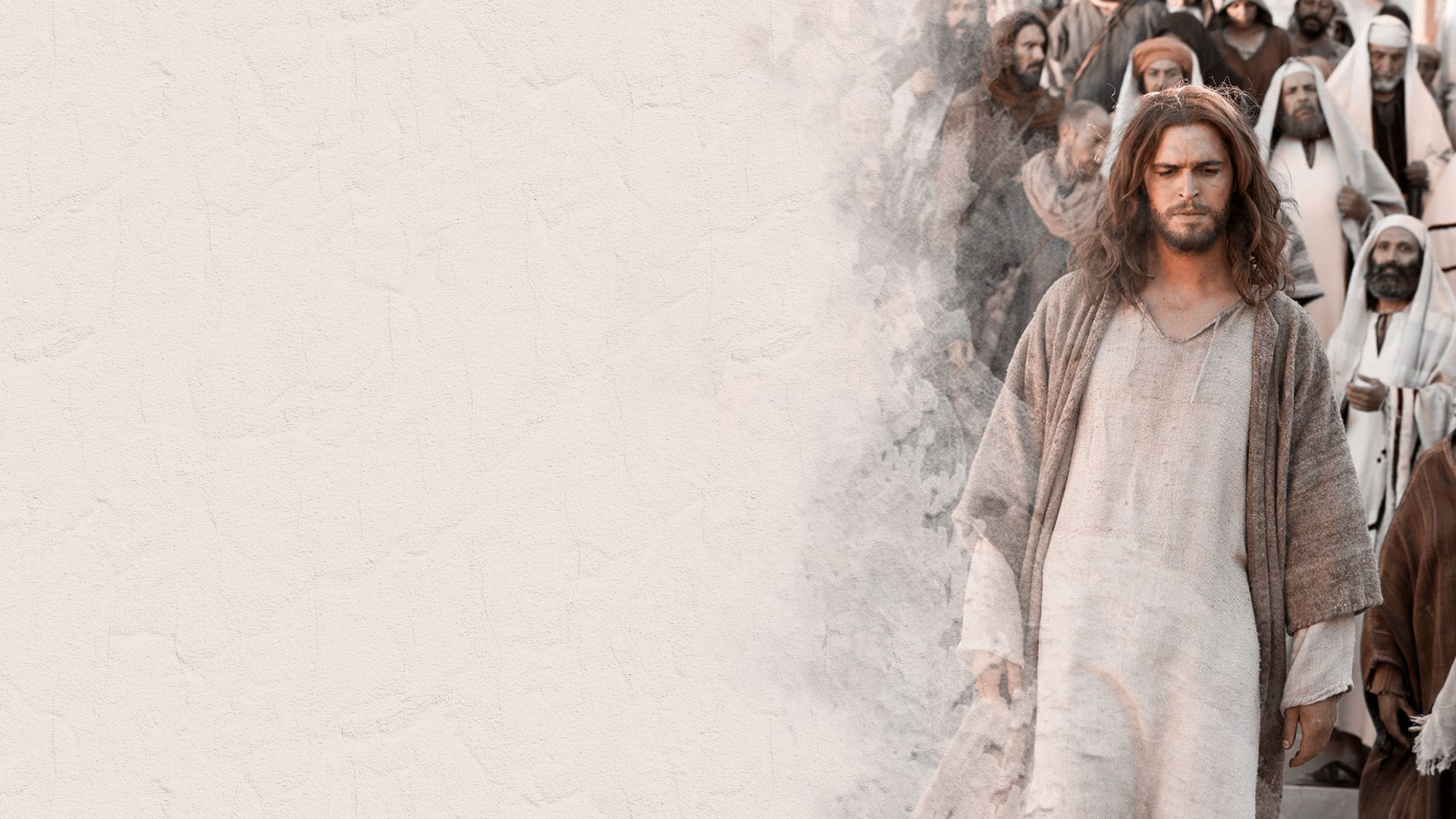 COMPETENCE DEFINED
A specific combination of knowledge, skills, abilities, and experience that a leader possesses.
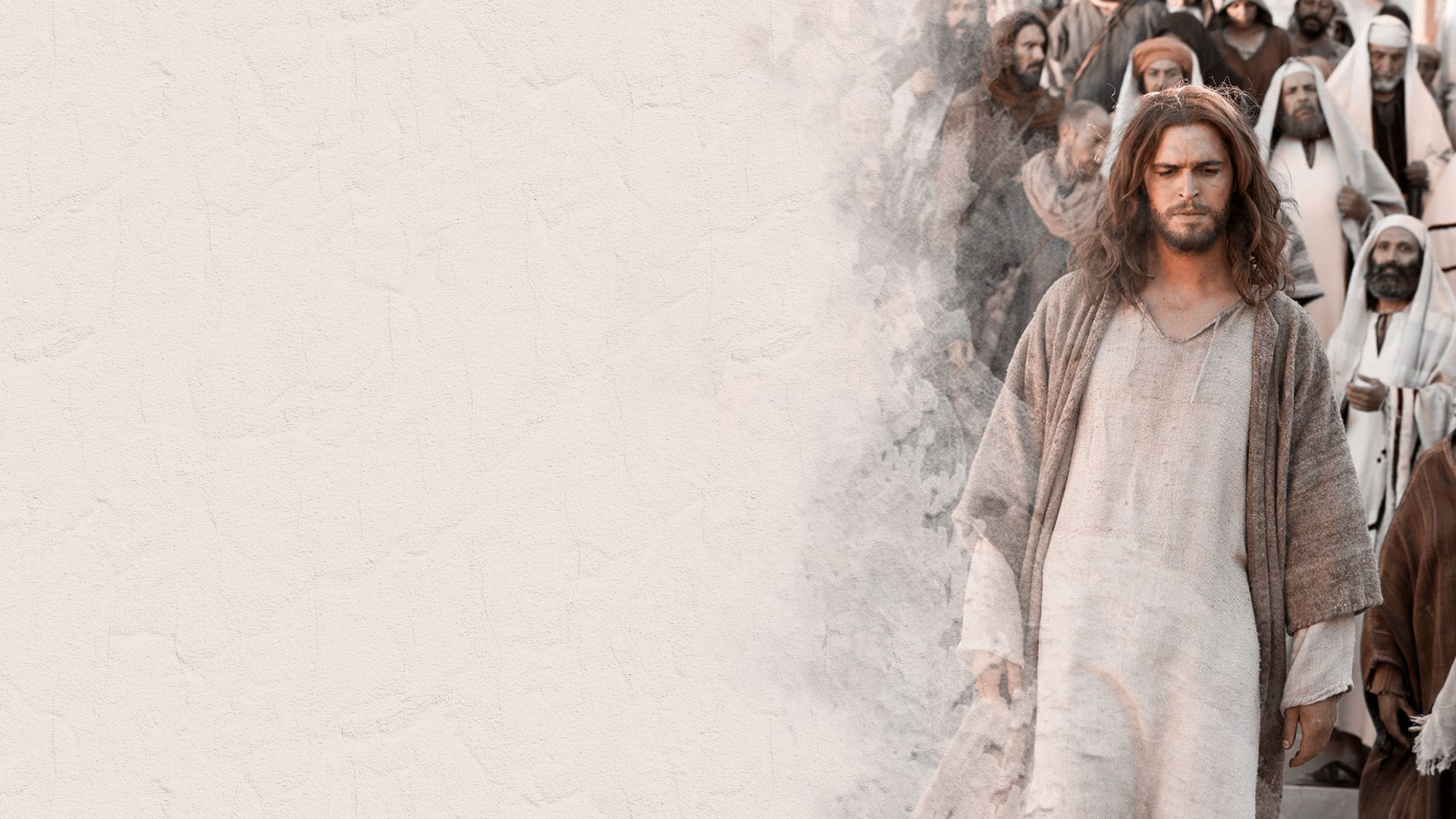 Daniel 6:3 (ERV)
Daniel proved himself to be a better supervisor than any of the others. He did this by his good character and great ability. The king was so impressed with Daniel that he planned to make him ruler over the whole kingdom.
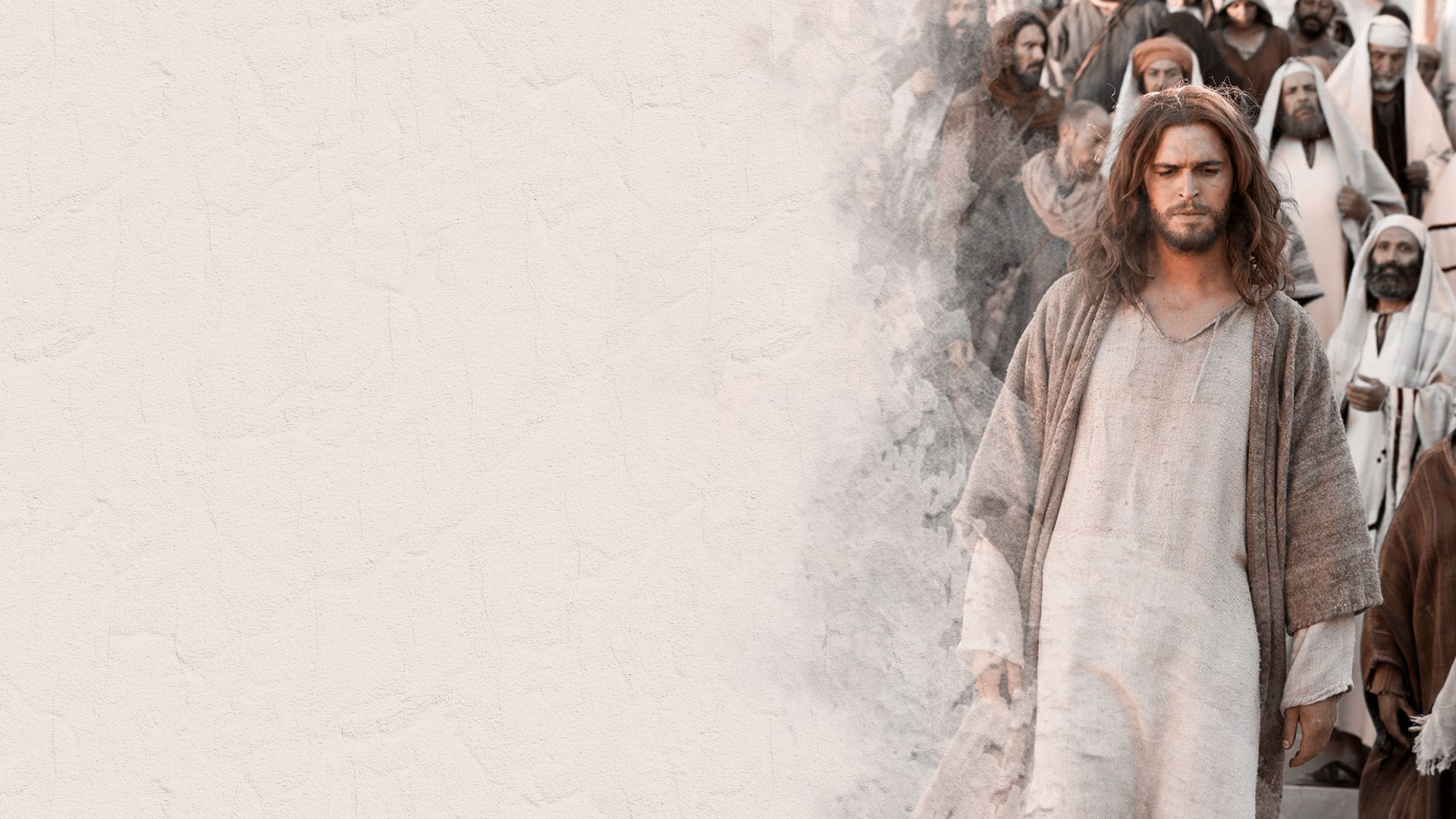 Ecclesiastes 10:10  
If the ax is dull, And one does not sharpen the edge, Then he must use more strength; But wisdom brings success.
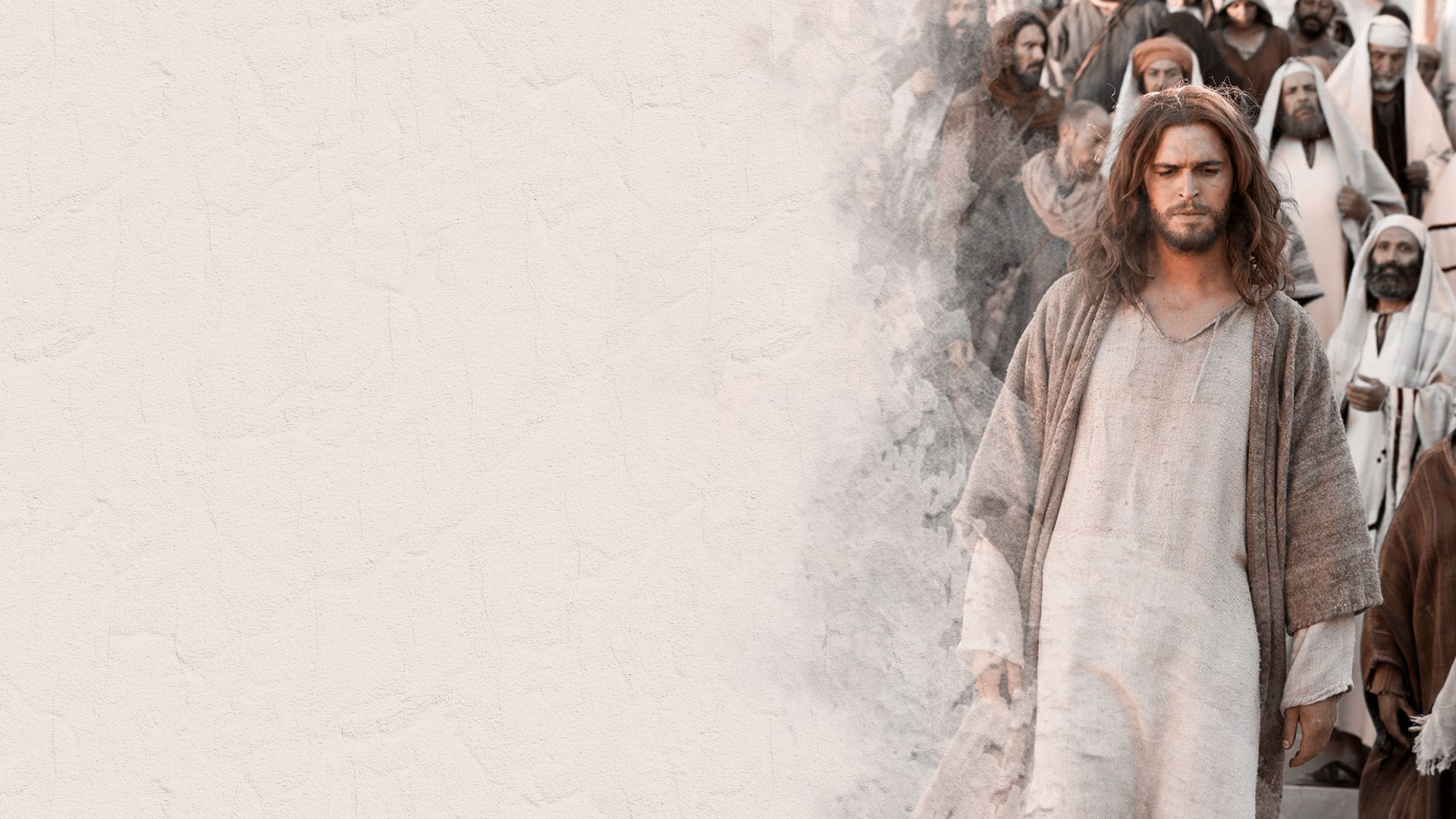 WHY IS COMPETENCE IMPORTANT?
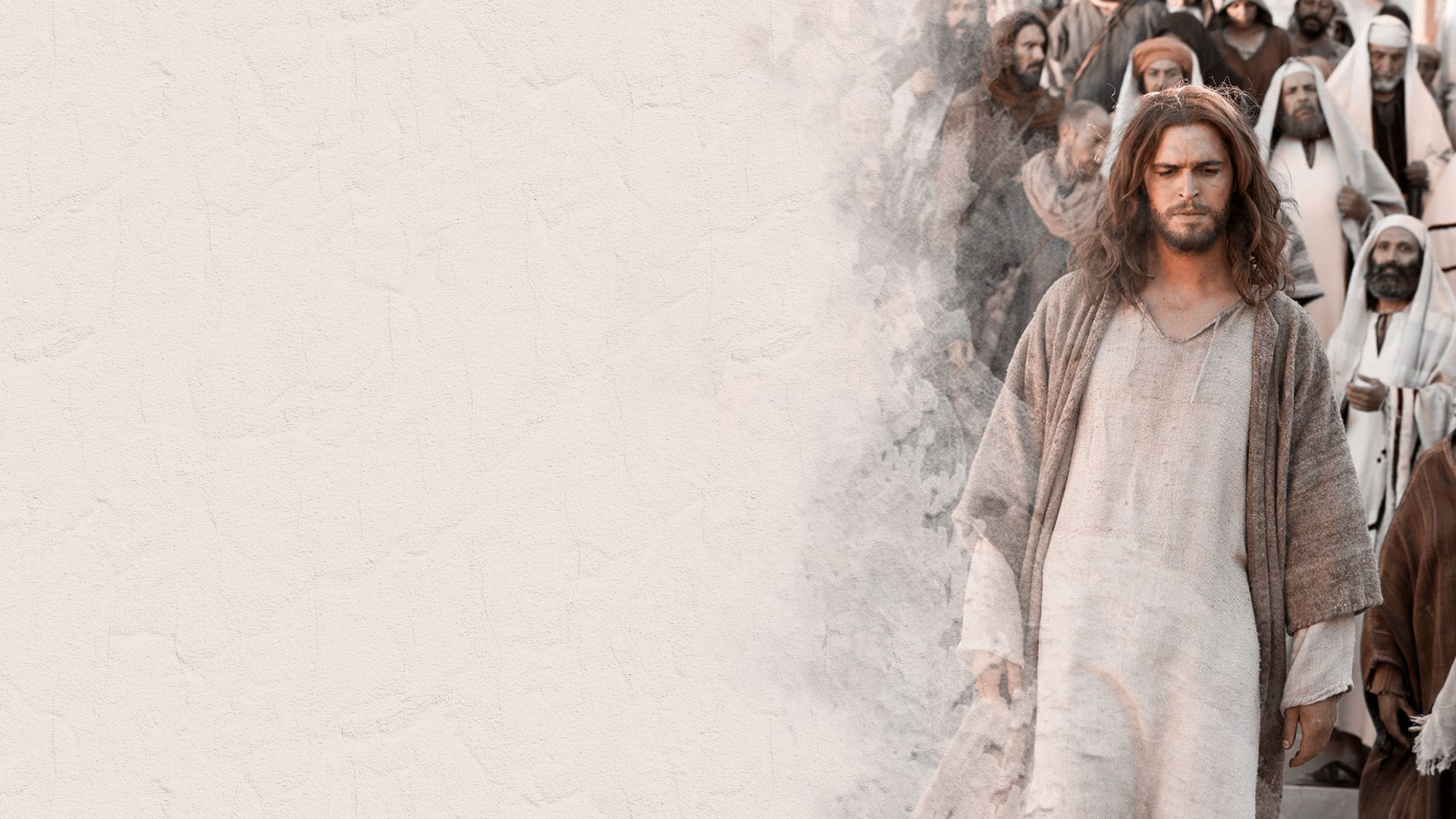 Capability
Capacity
Confidence
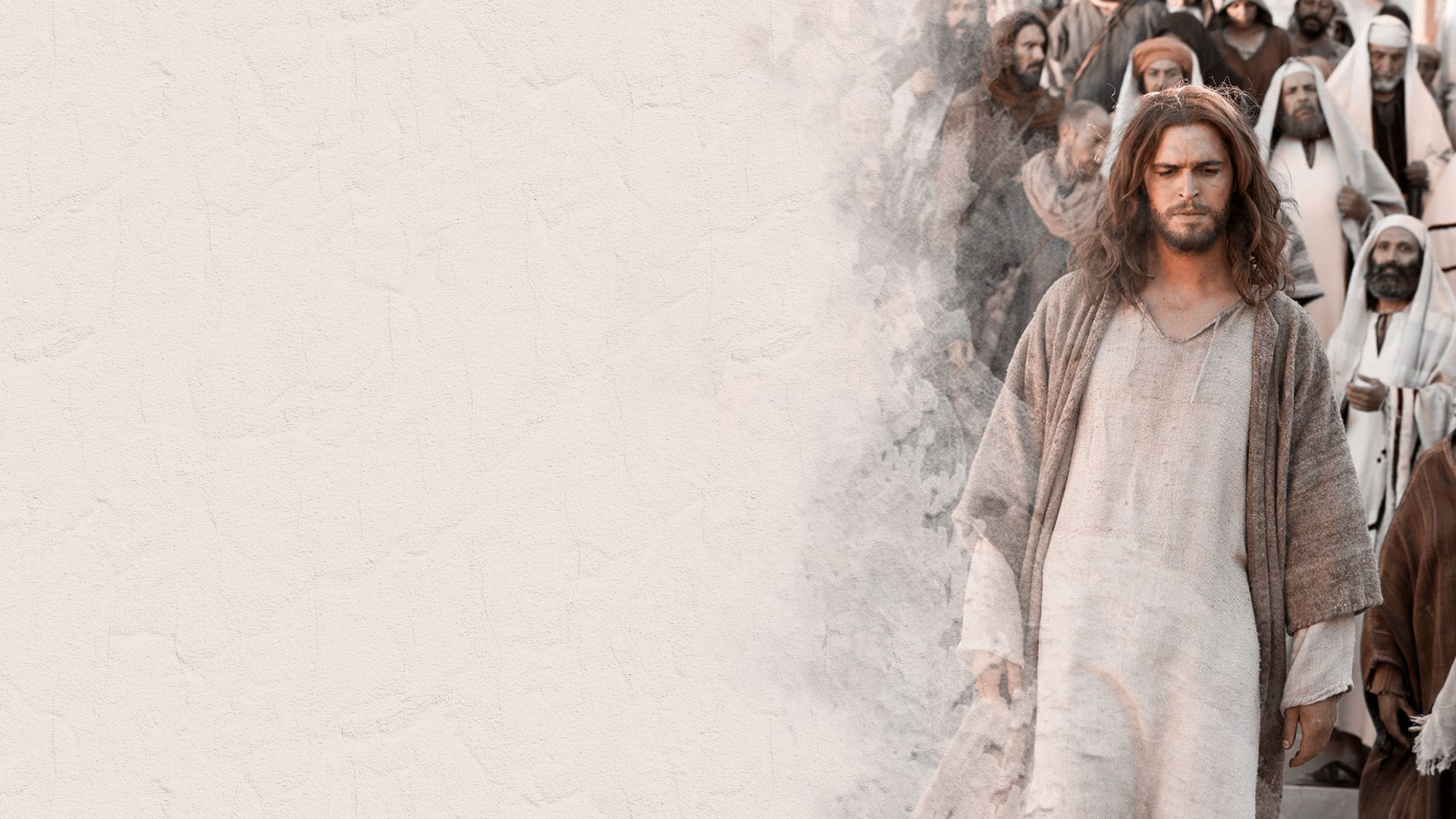 Proverbs 22:29
Do you see a man who excels in his work? He will stand before kings; He will not stand before unknown men.
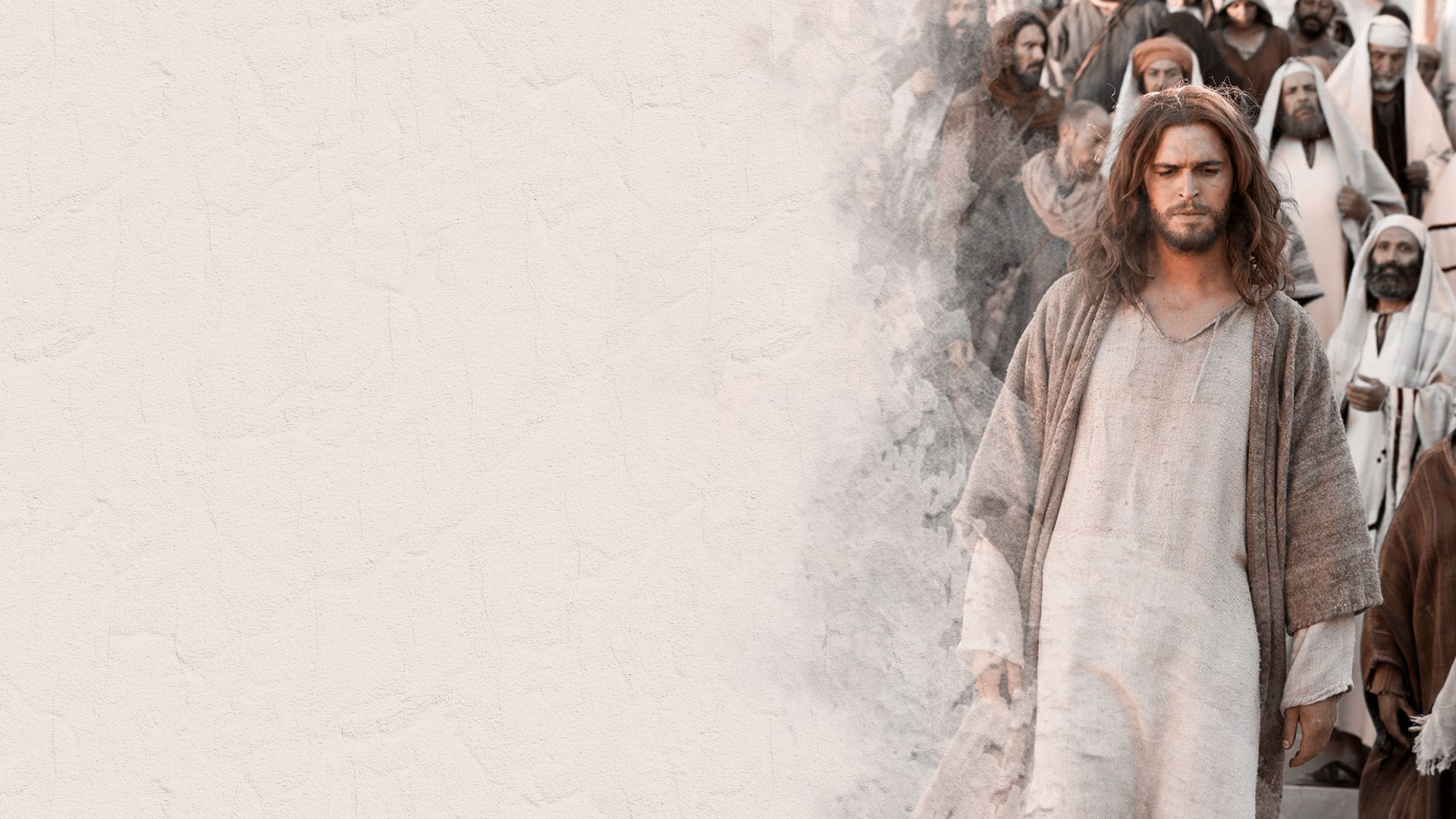 GENERAL COMPETENCIES FOR LEADERSHIP
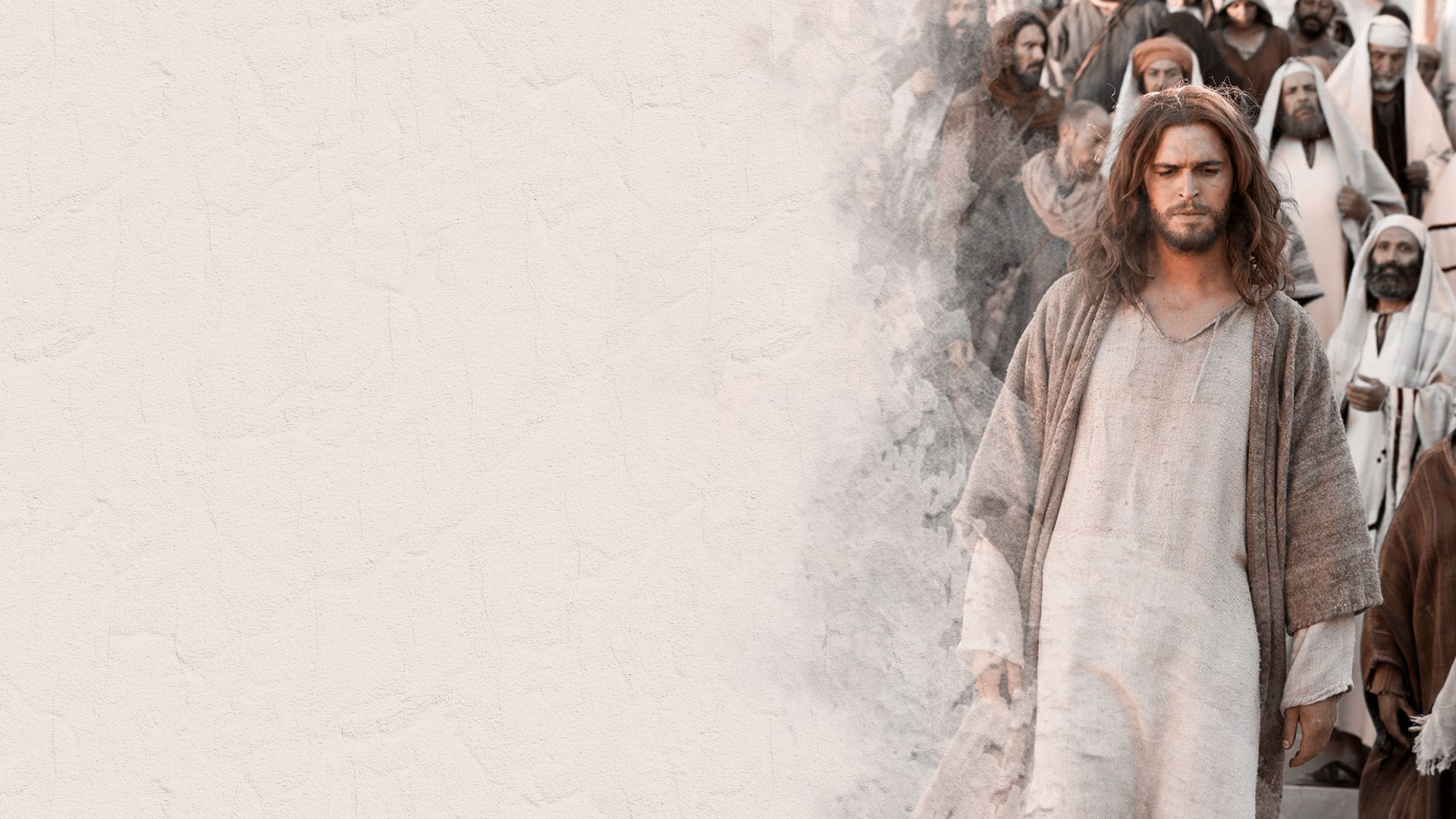 1. Visionary
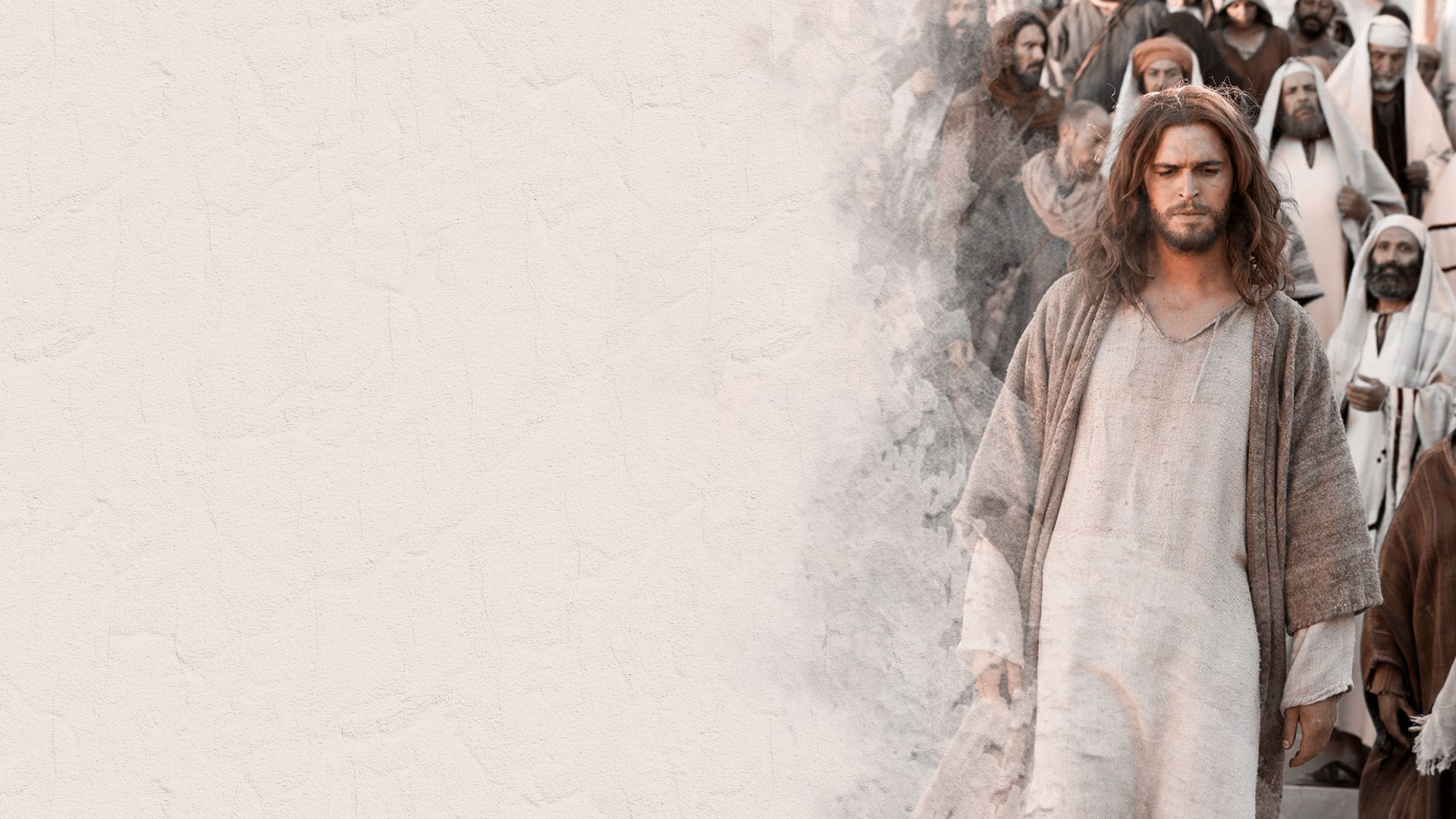 Proverbs 29:18  
Where there is no revelation, the people cast off restraint; But happy is he who keeps the law.
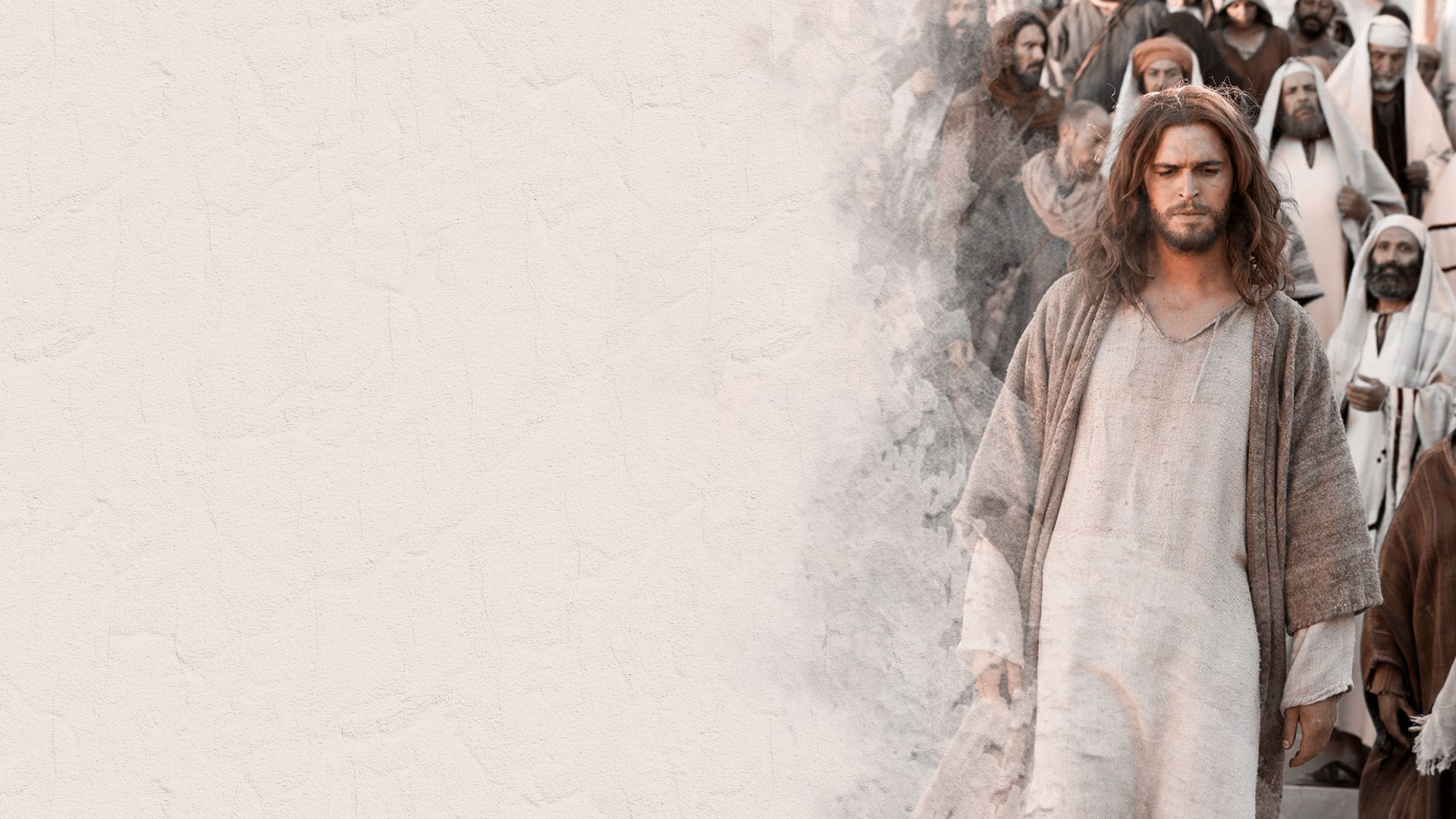 Matthew 6:22,23
22 "The lamp of the body is the eye. If therefore your eye is good, your whole body will be full of light. 
23 But if your eye is bad, your whole body will be full of darkness. If therefore the light that is in you is darkness, how great is that darkness!
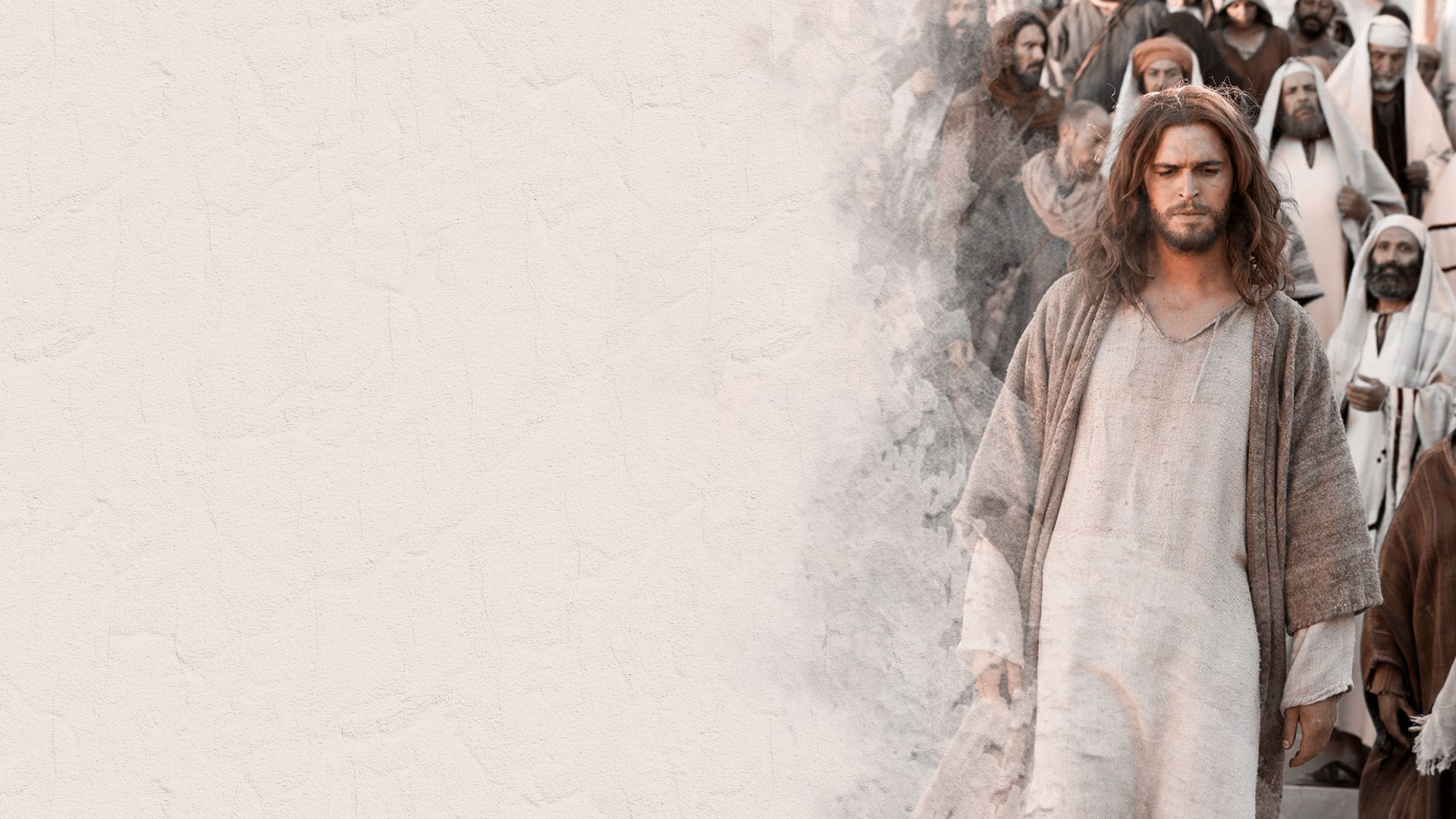 2. Strategizing
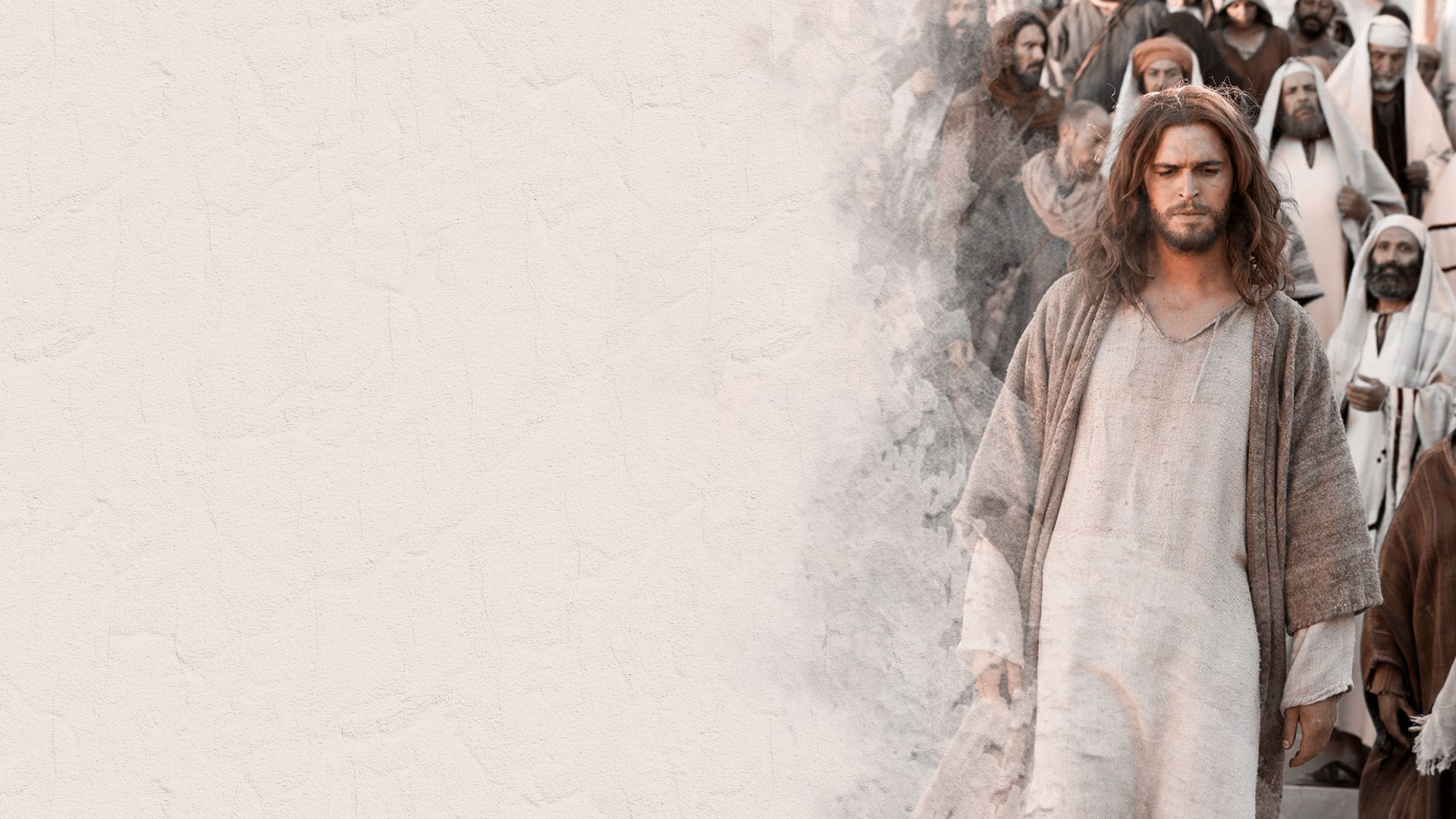 Strategy through information and analysis.
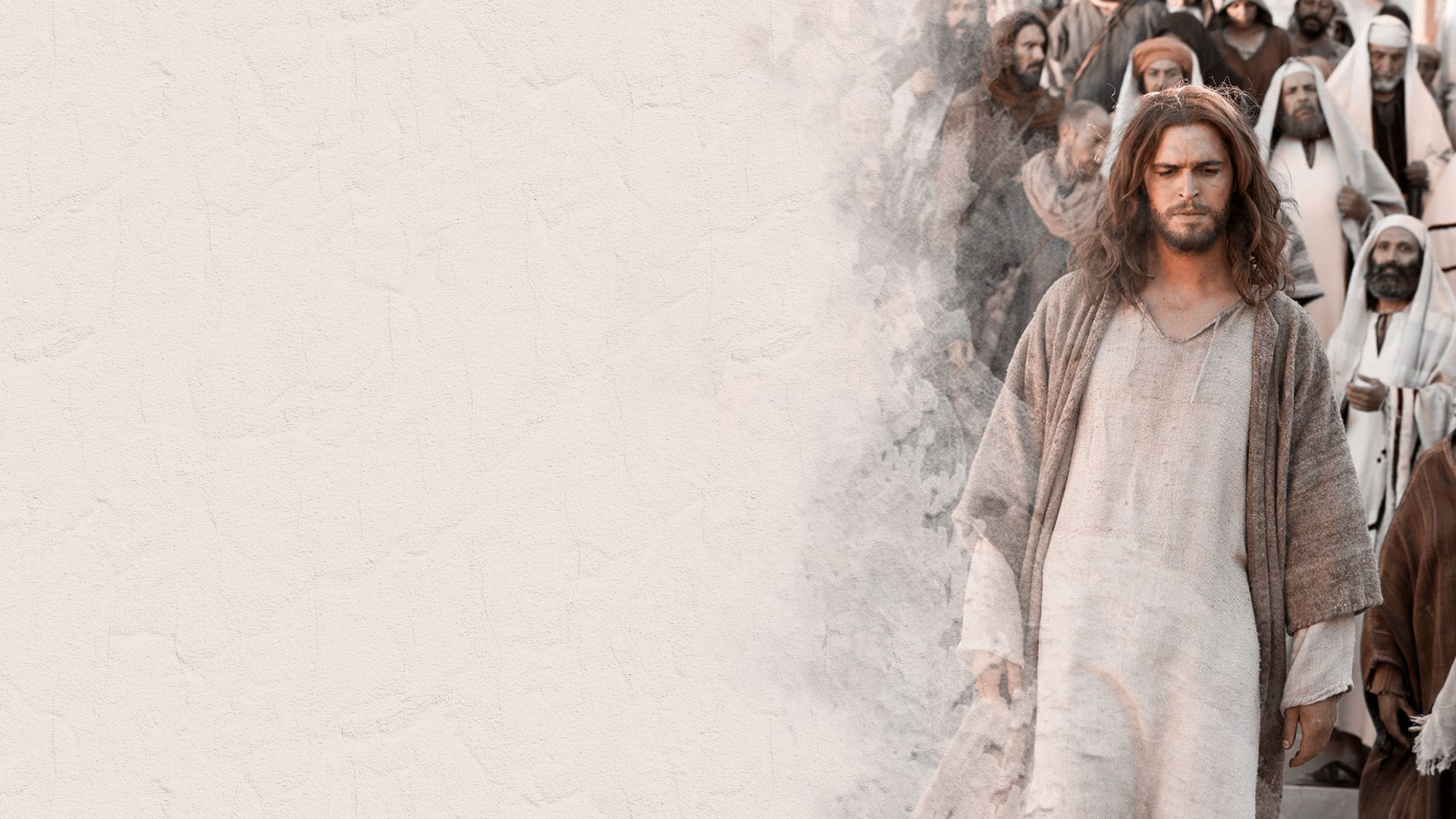 Strategy through inspiration and revelation.
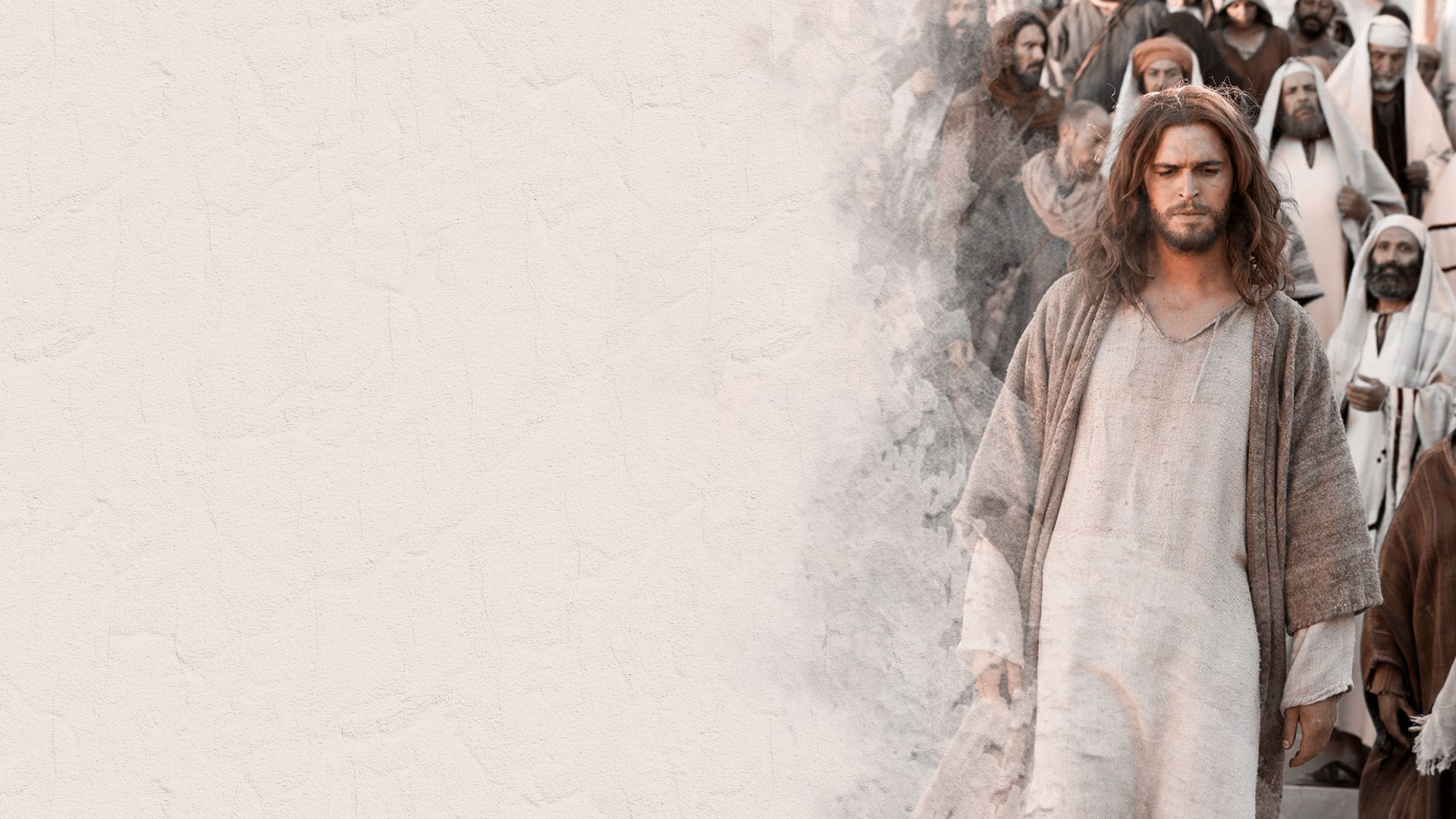 Ecclesiastes 9:11  
I returned and saw under the sun that—The race is not to the swift, Nor the battle to the strong, Nor bread to the wise, Nor riches to men of understanding, Nor favor to men of skill; But time and chance happen to them all.
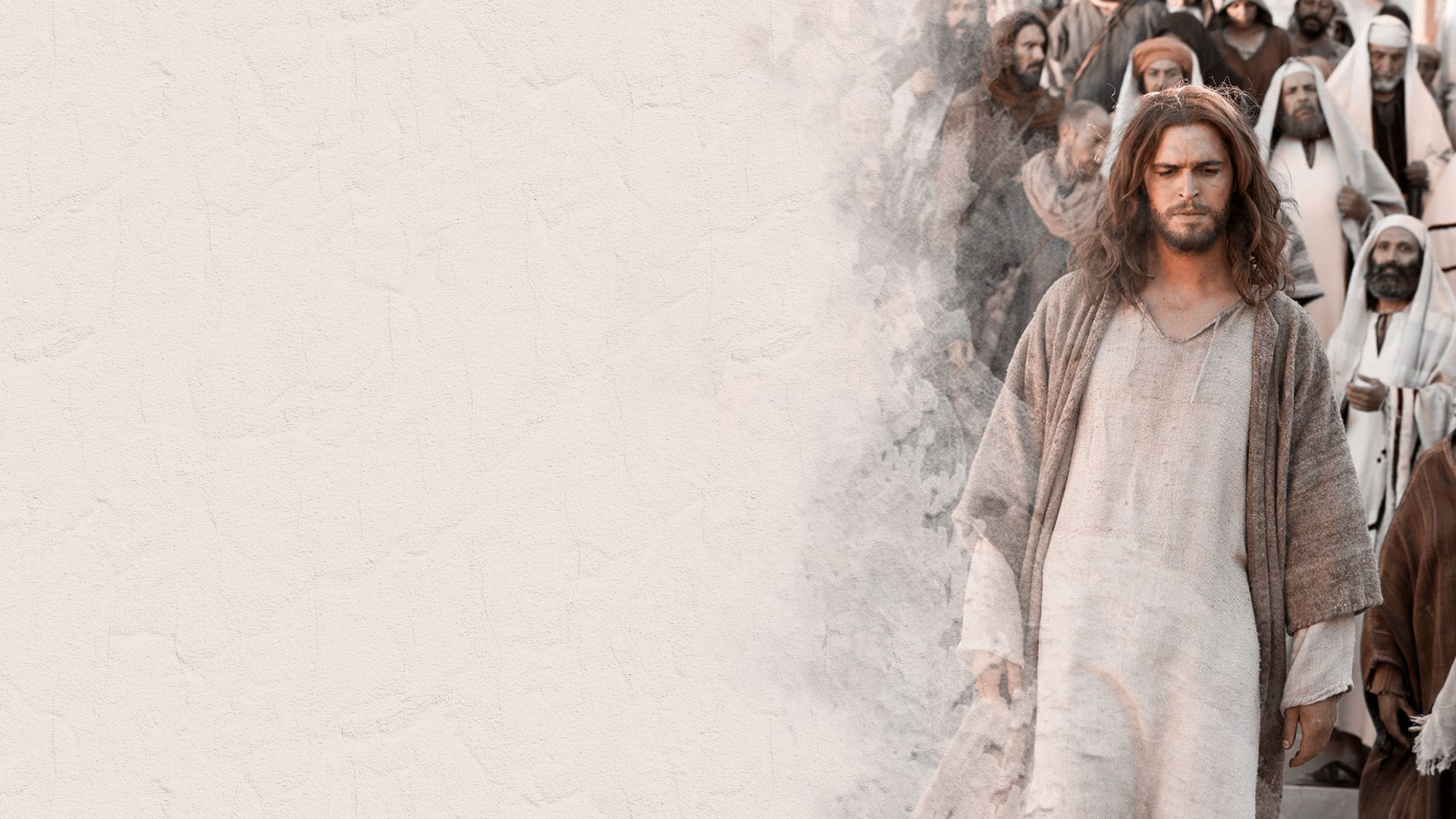 3. Communication
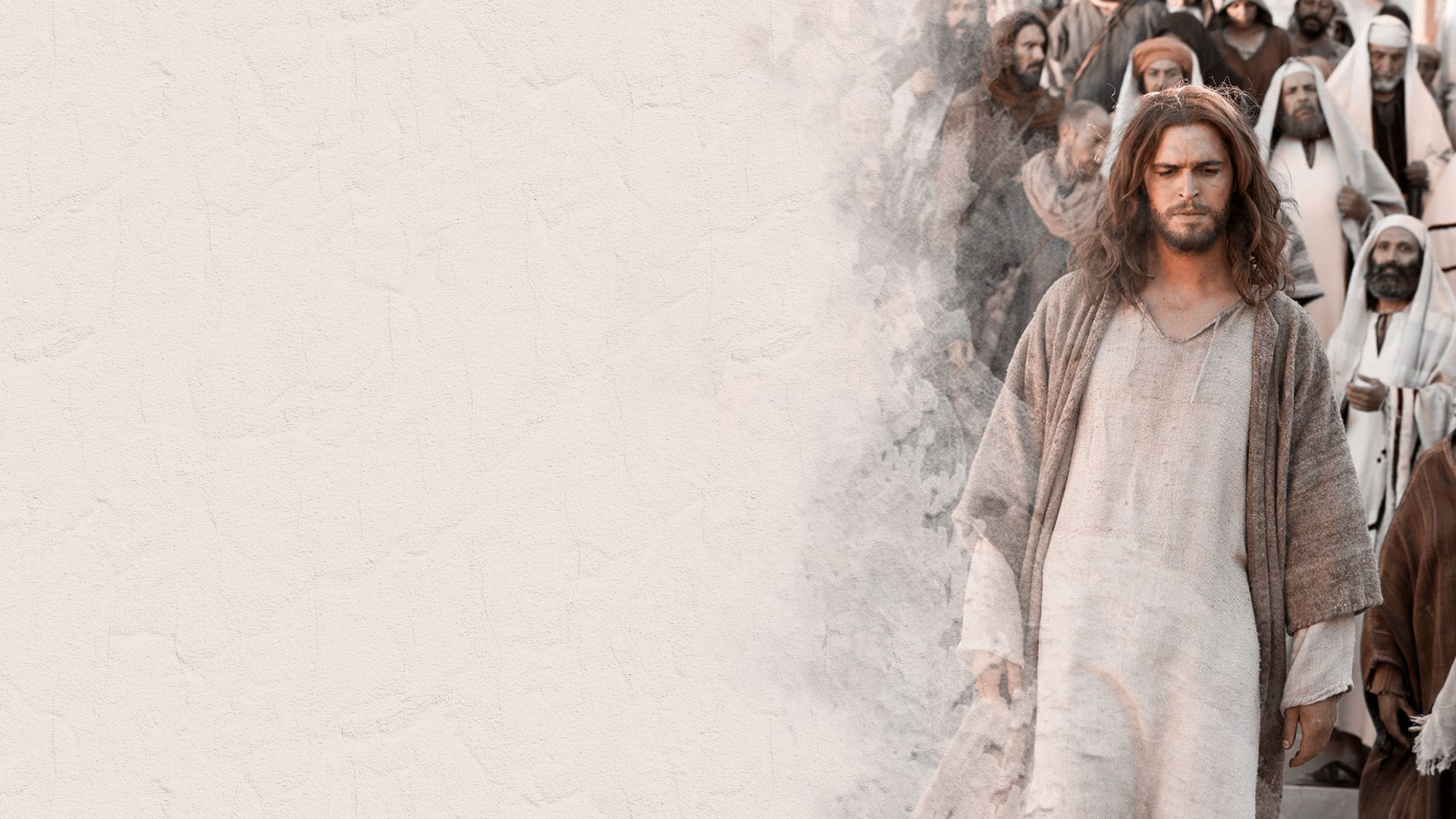 Joel 2:11  
The LORD gives voice before His army, For His camp is very great; For strong is the One who executes His word. For the day of the LORD is great and very terrible; Who can endure it?
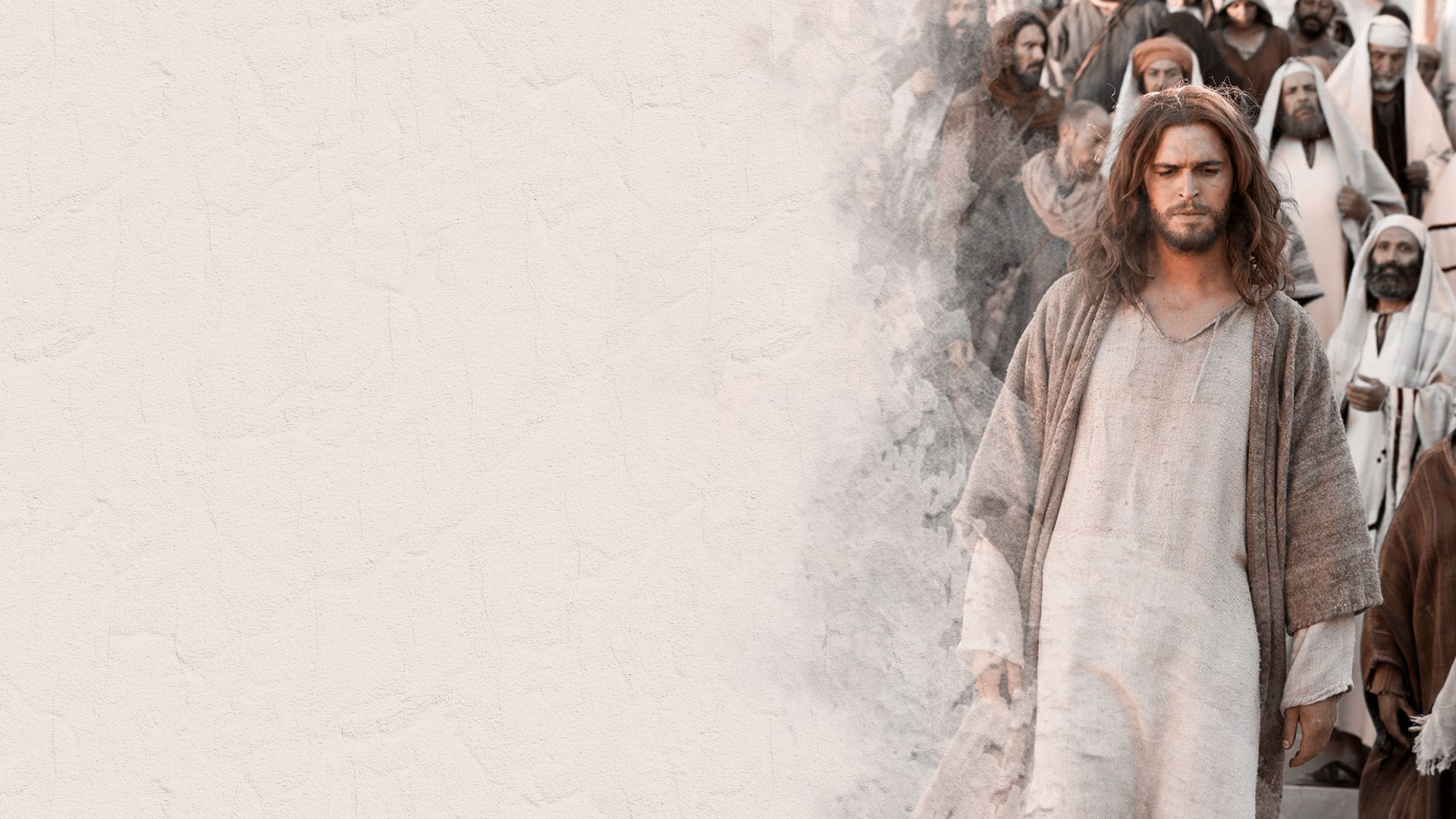 1 Corinthians 14:8  
For if the trumpet makes an uncertain sound, who will prepare for battle?
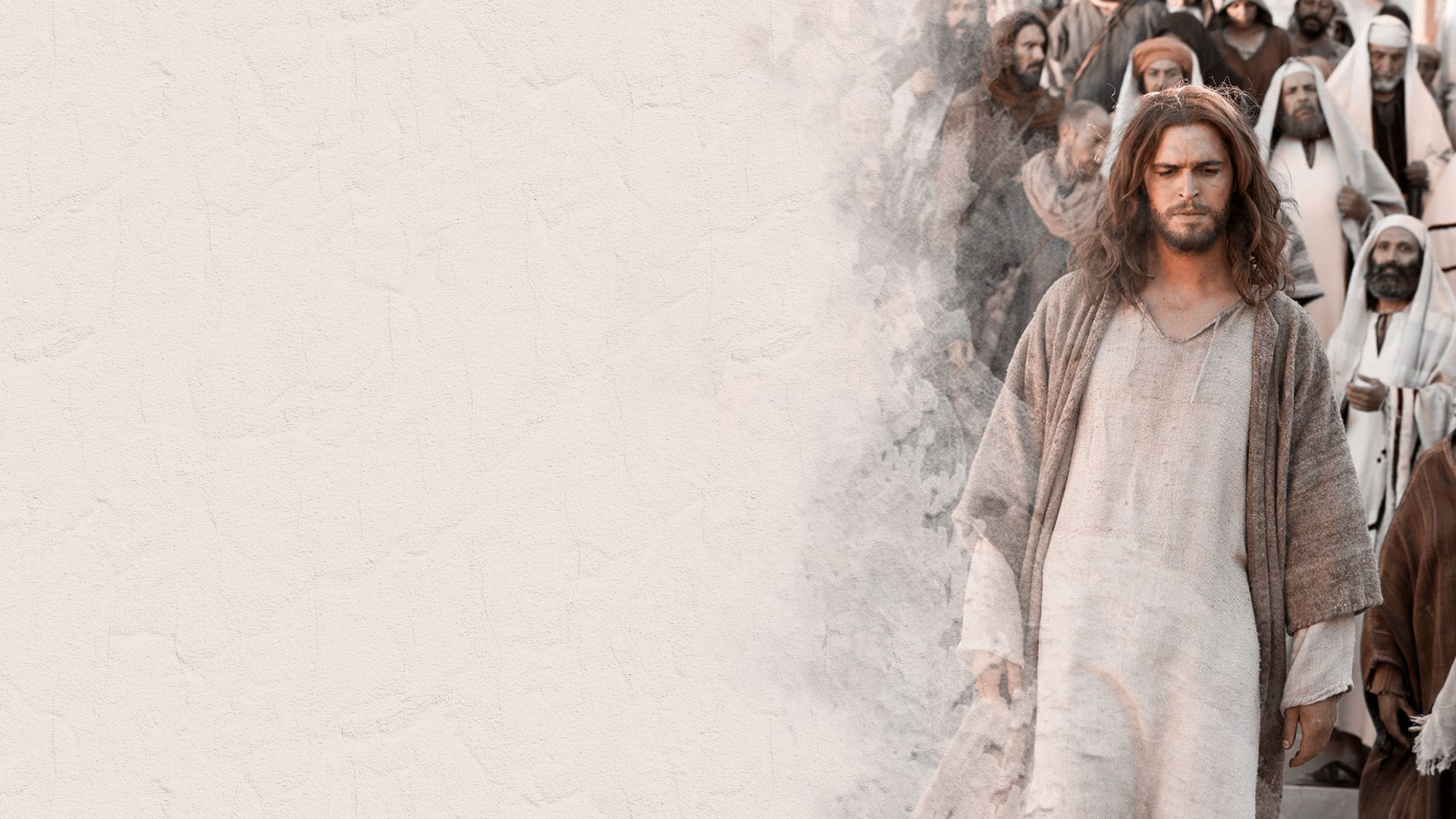 Nehemiah 2:18  
And I told them of the hand of my God which had been good upon me, and also of the king's words that he had spoken to me. So they said, "Let us rise up and build." Then they set their hands to this good work.
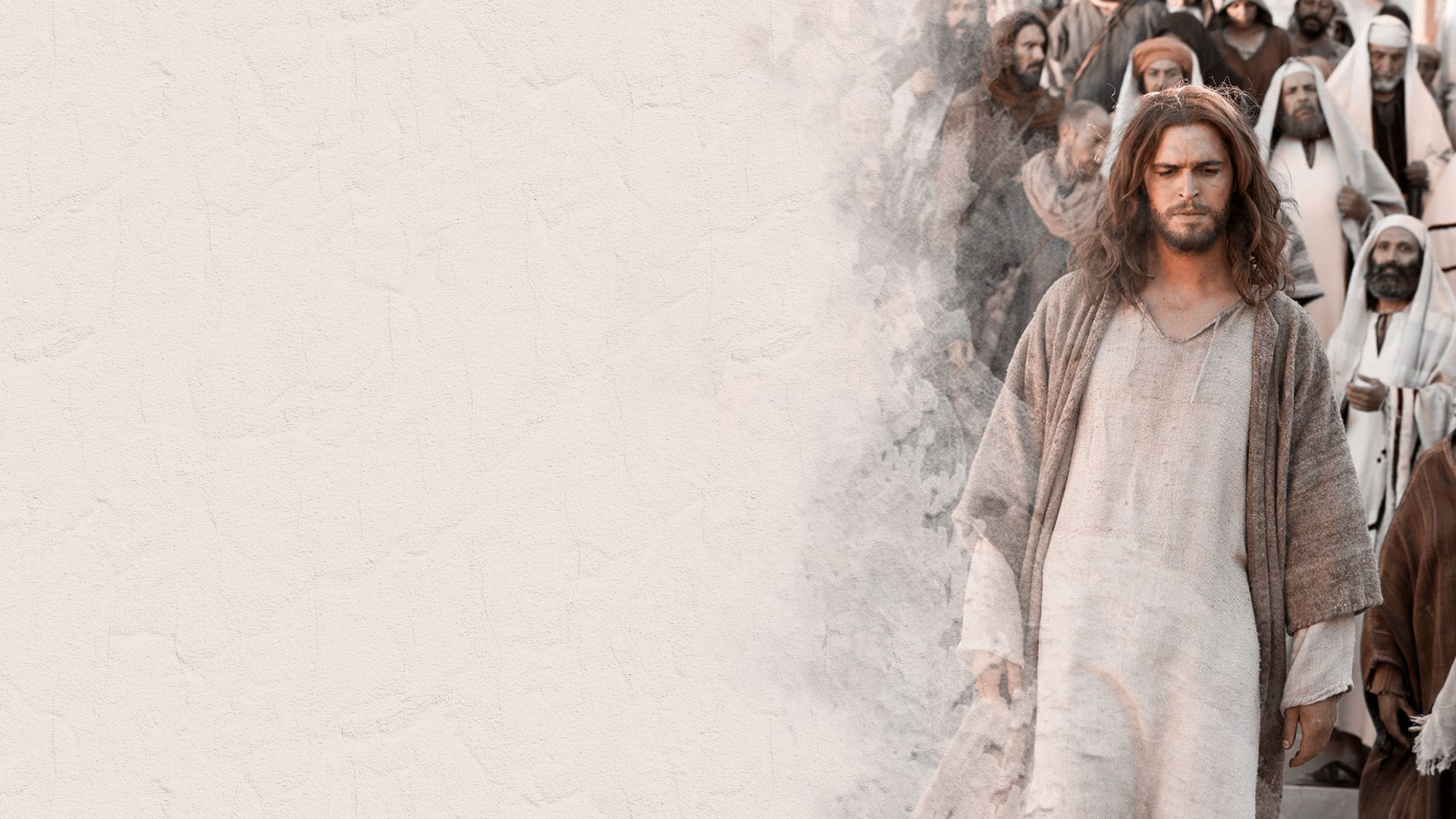 4. People skills
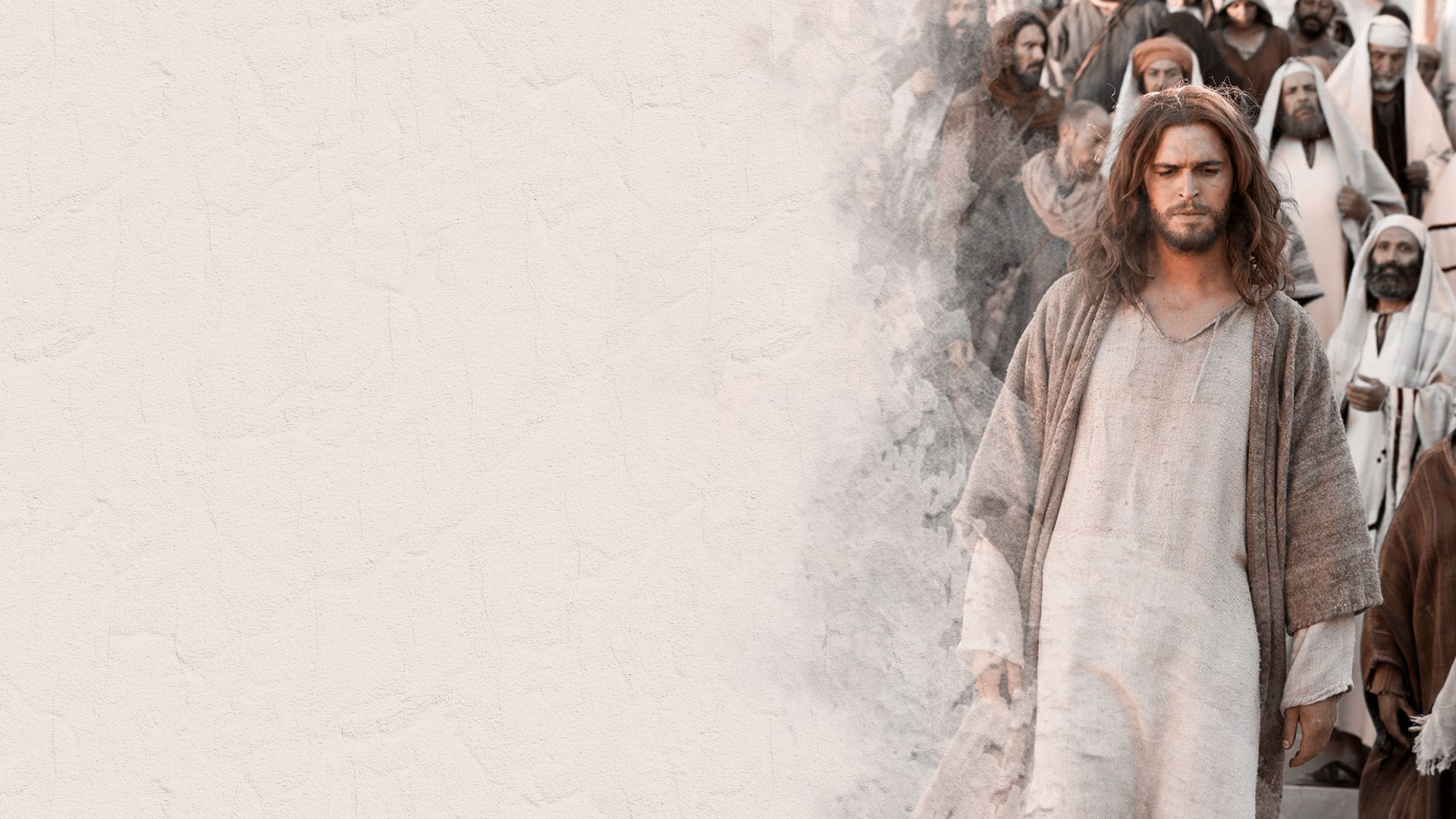 Ecclesiastes 4:9  
Two are better than one, Because they have a good reward for their labor.
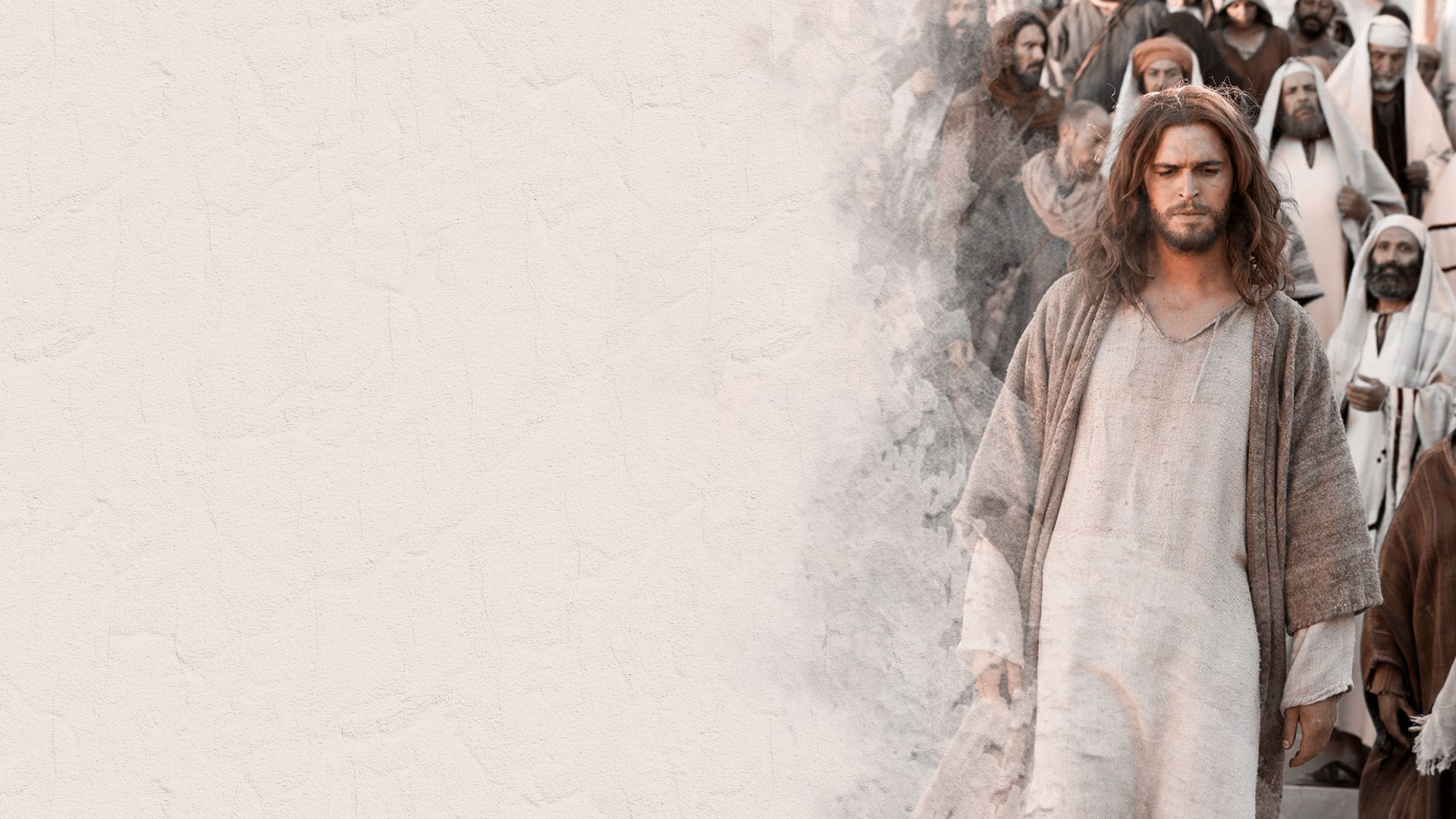 5. Planning
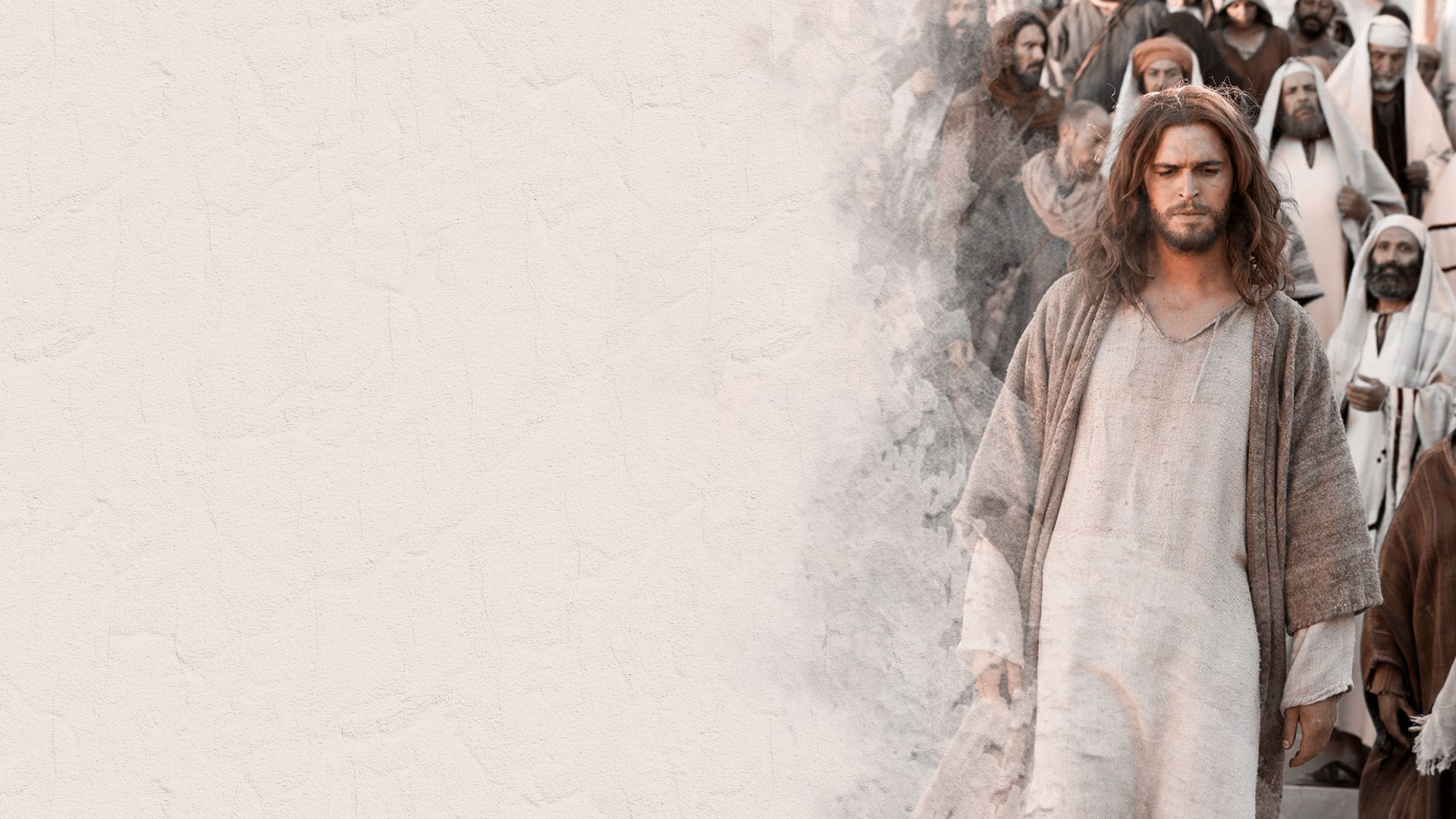 Proverbs 22:3  
A prudent man foresees evil and hides himself, But the simple pass on and are punished.
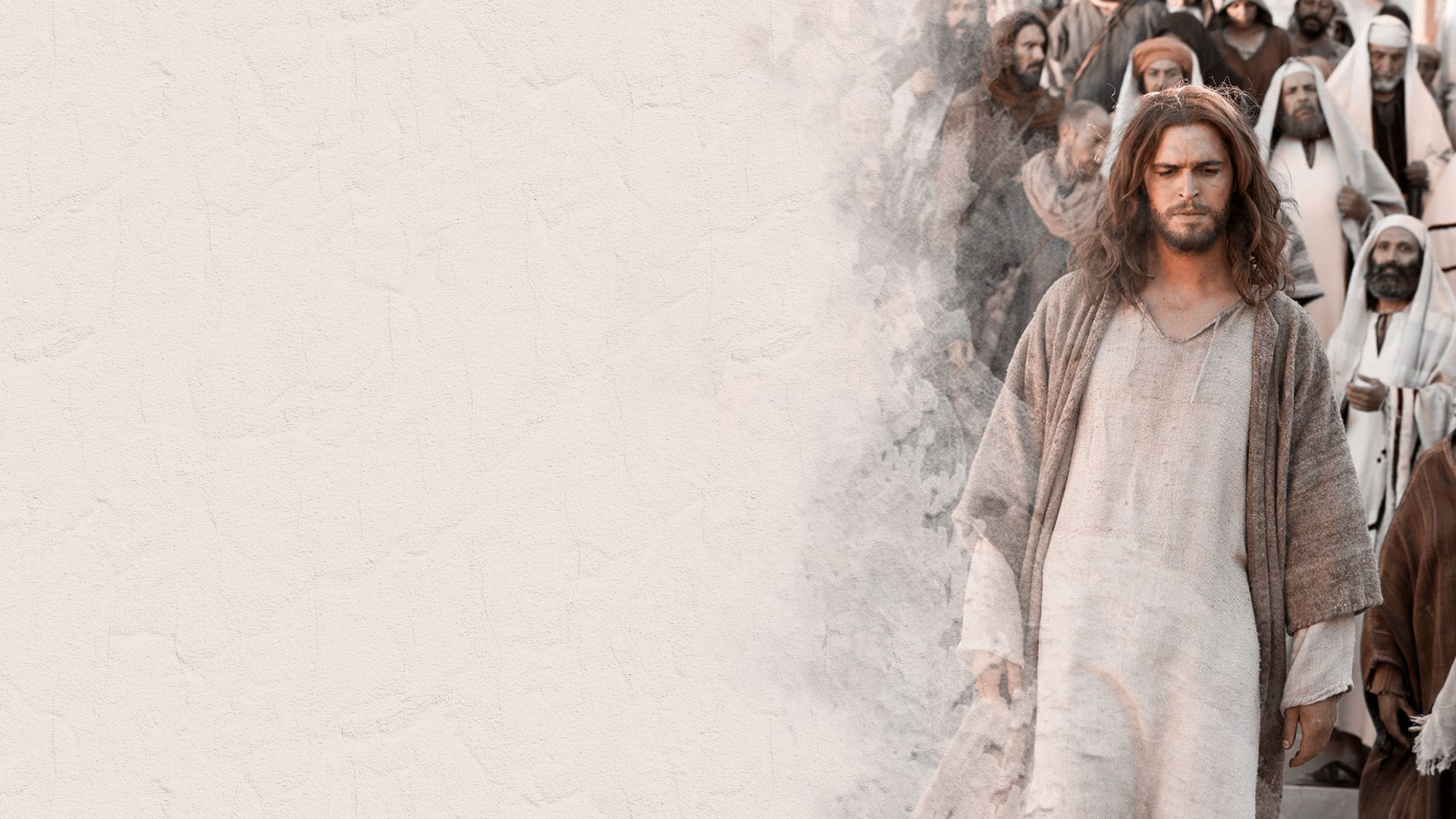 Proverbs 24:27 (GNB)  
Don't build your house and establish a home until your fields are ready, and you are sure that you can earn a living.
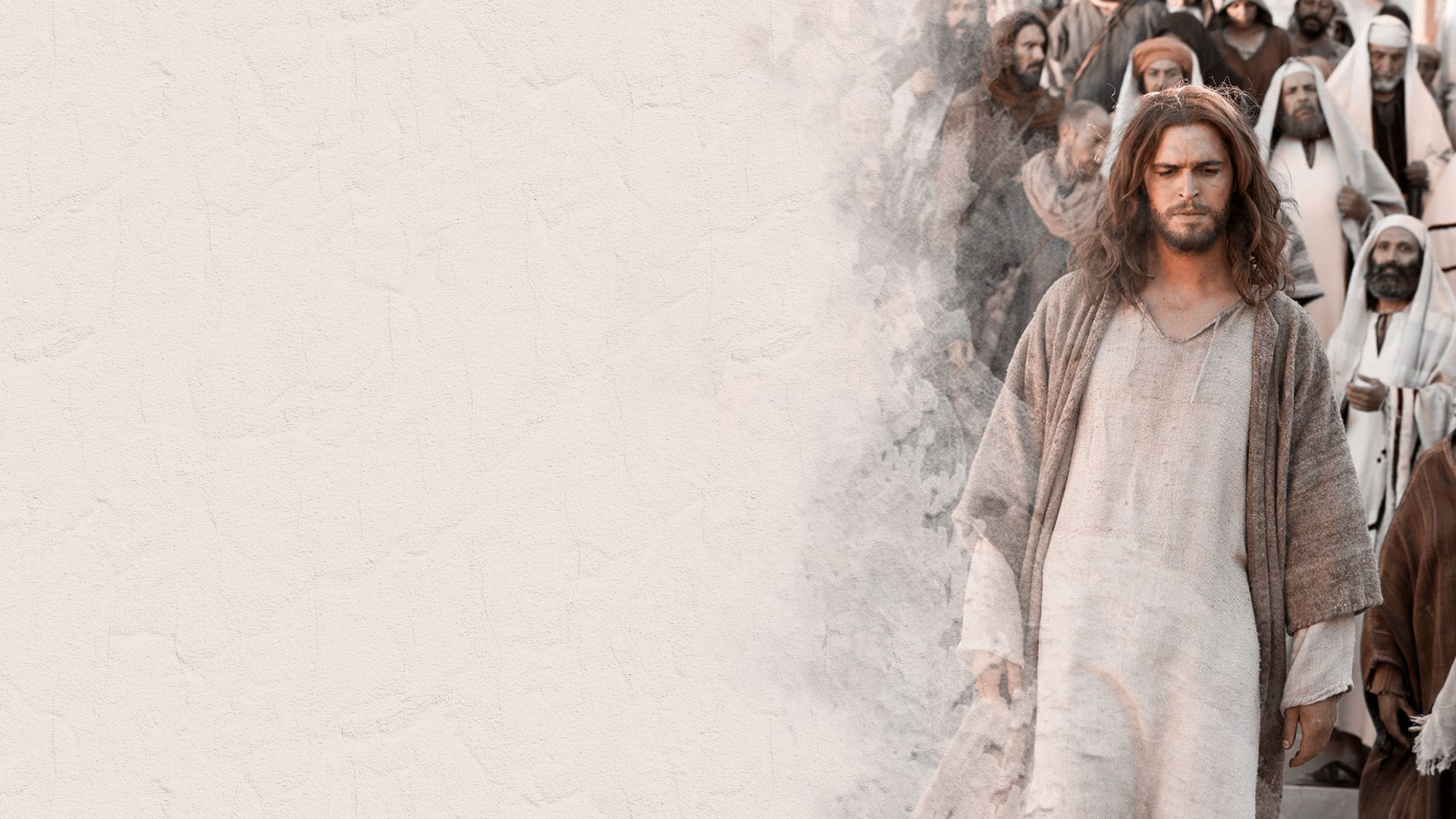 6. Execution
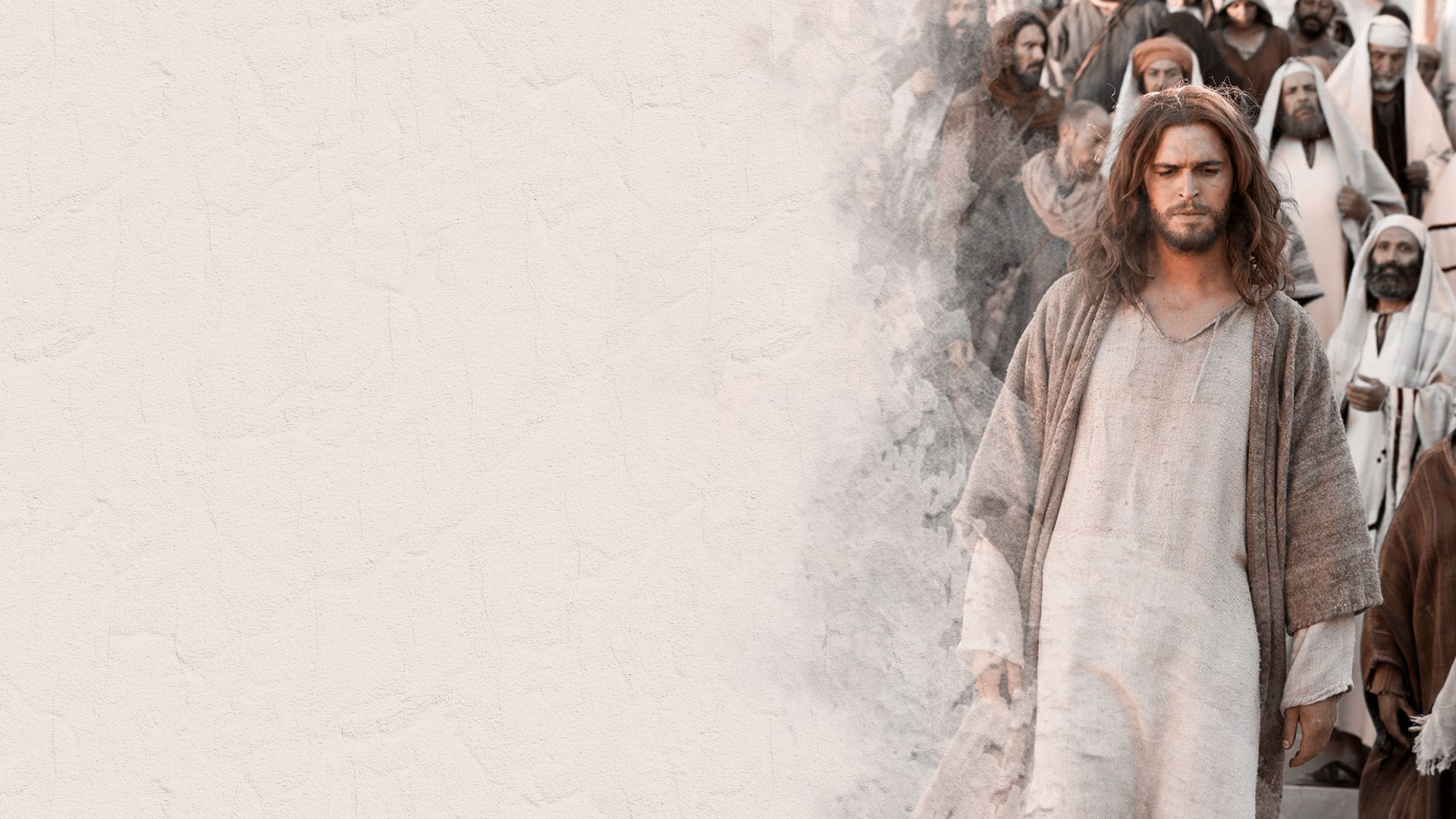 7. Learning
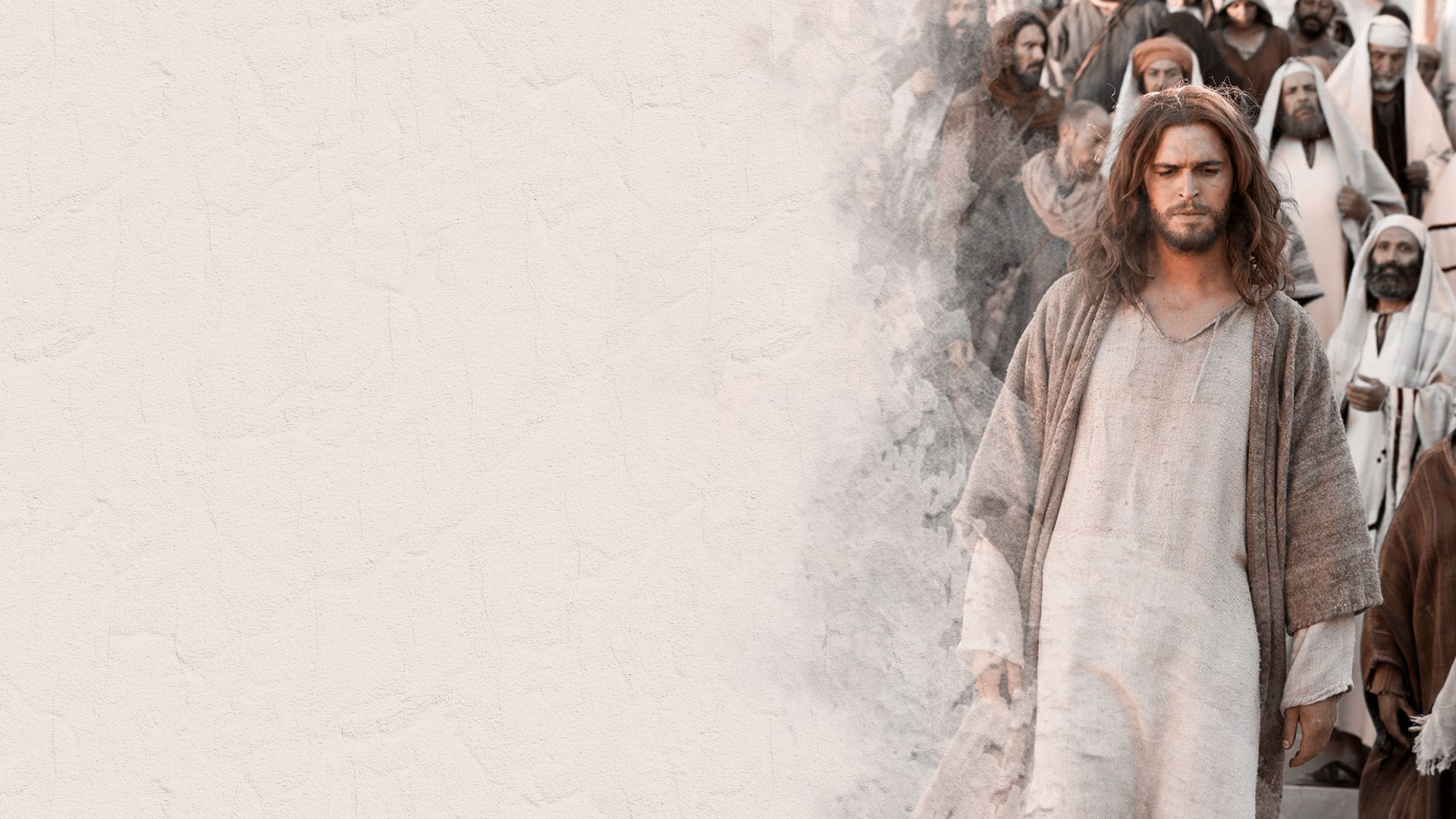 Proverbs 13:16  
Every prudent man acts with knowledge, But a fool lays open his folly.
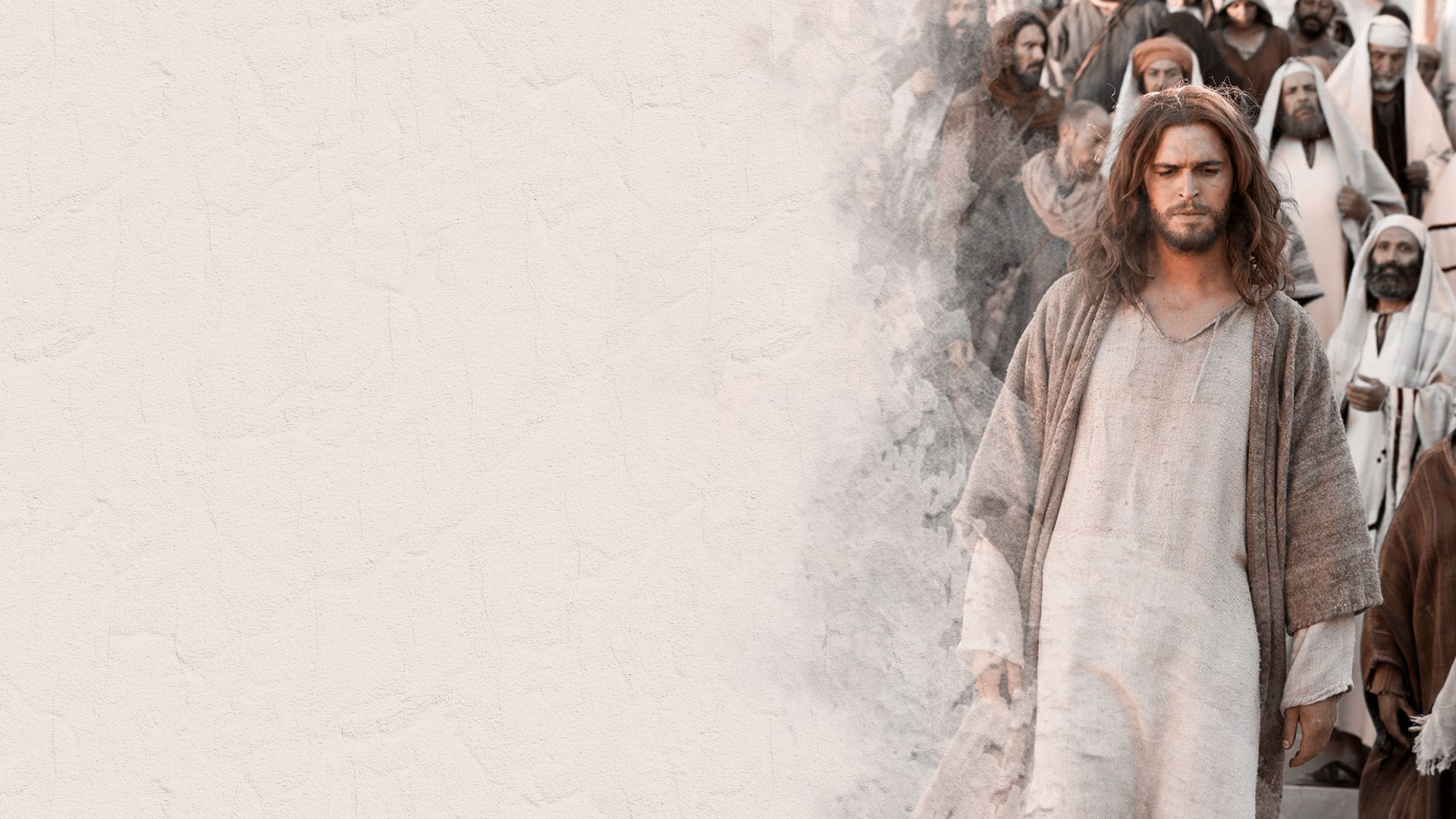 Proverbs 18:15  
The heart of the prudent acquires knowledge, And the ear of the wise seeks knowledge.
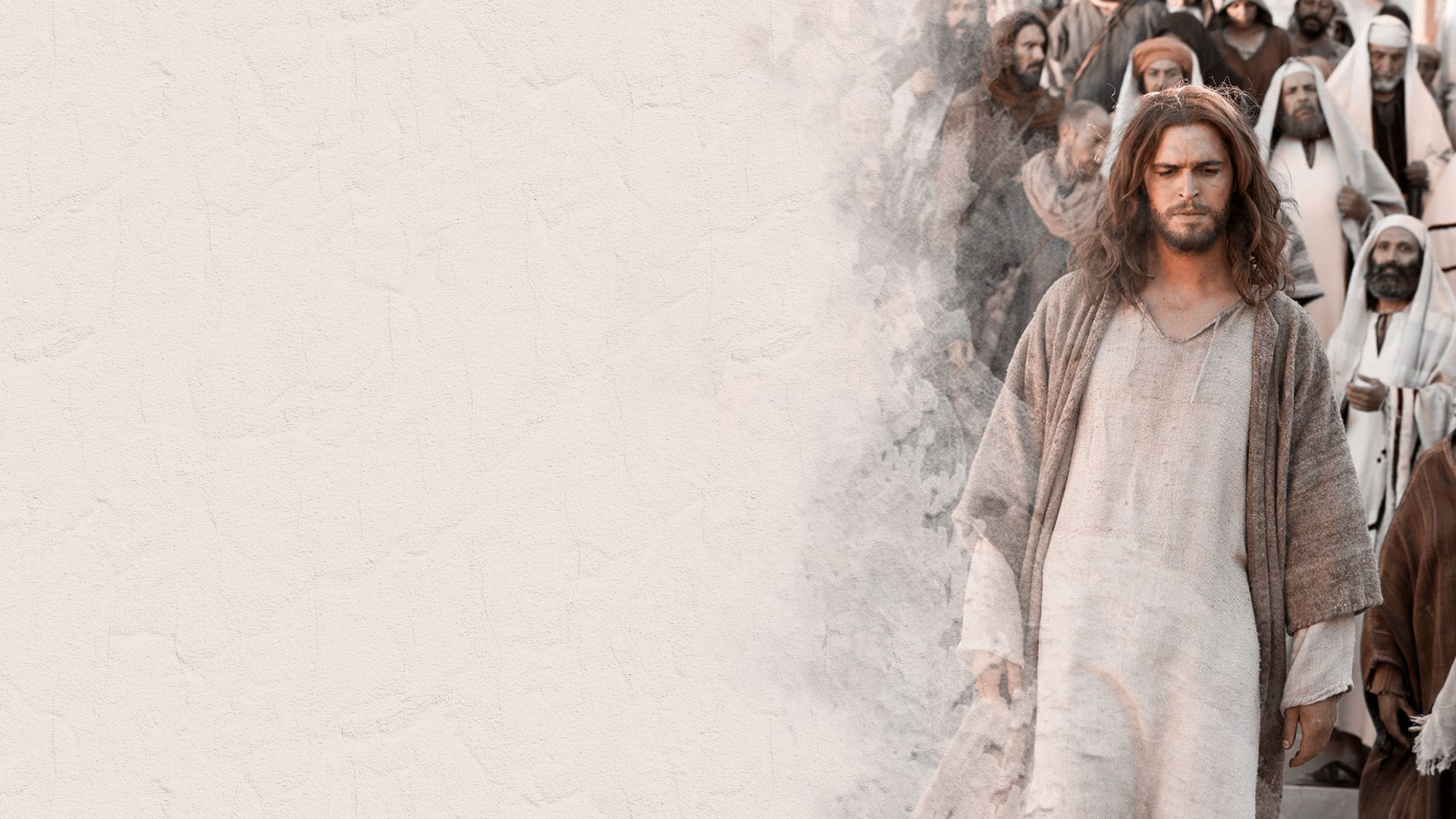 Proverbs 24:5  
A wise man is strong, Yes, a man of knowledge increases strength;
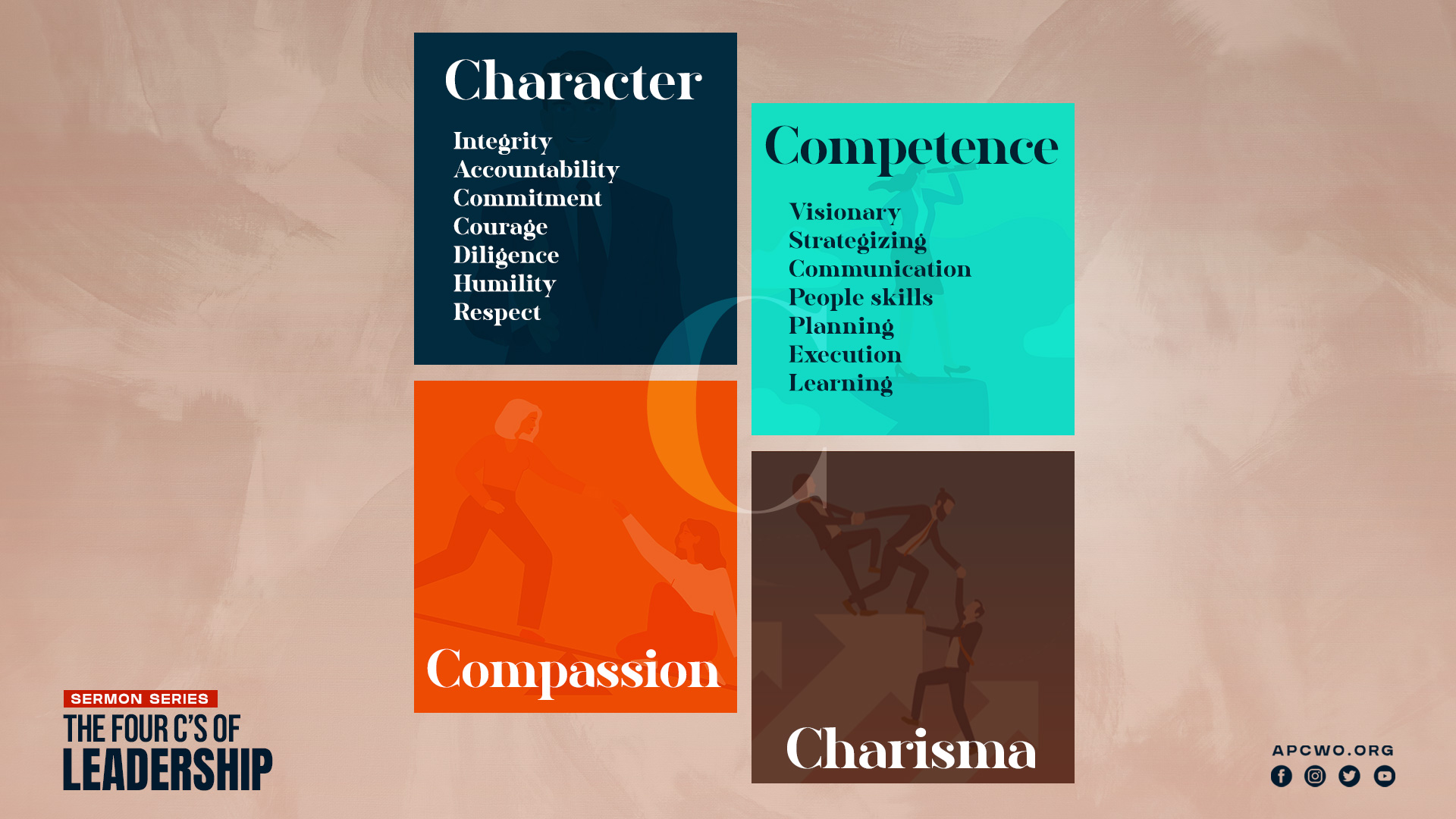 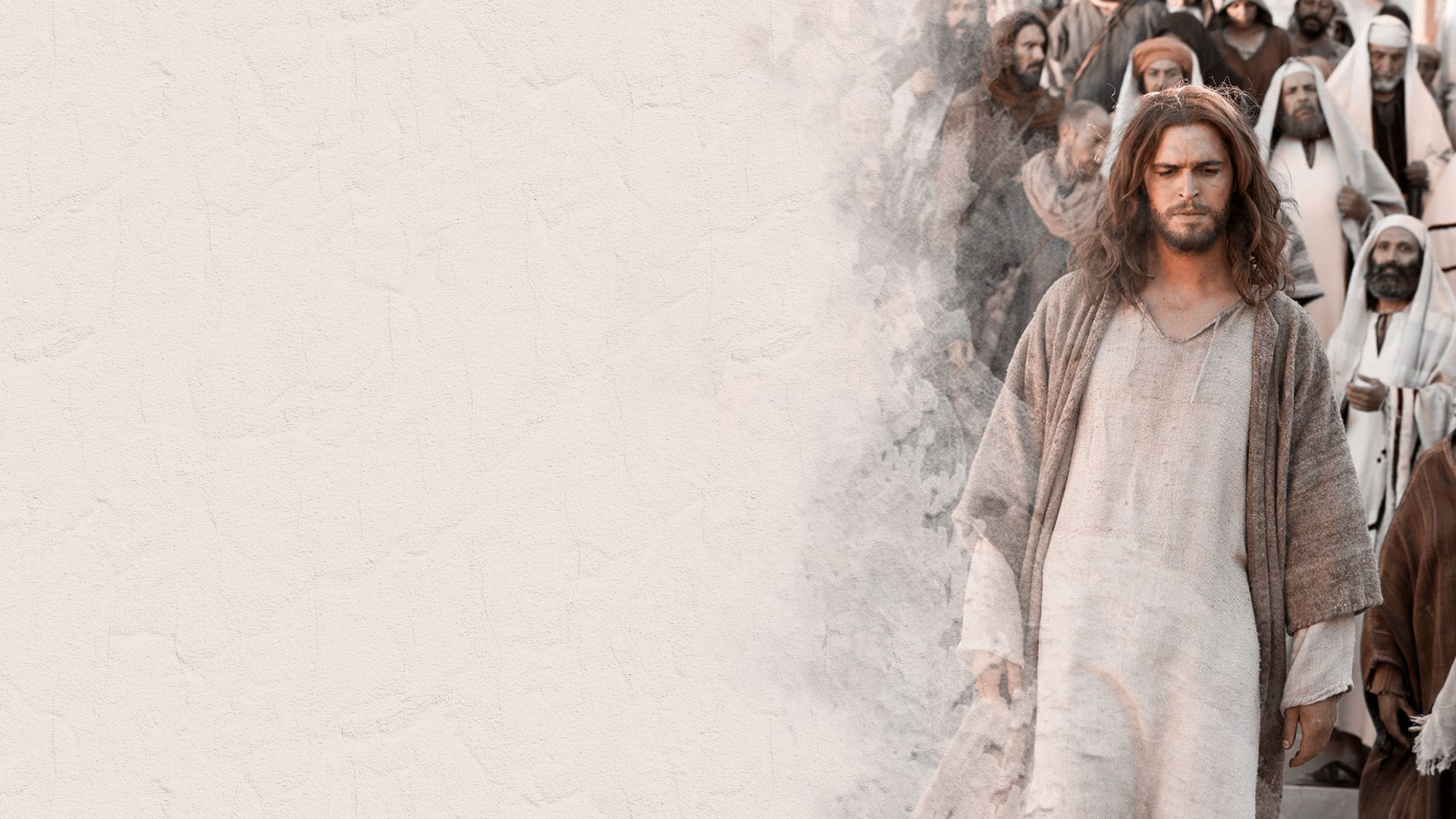 DEVELOP COMPETENCIES SPECIFIC TO YOUR AREA OF WORK
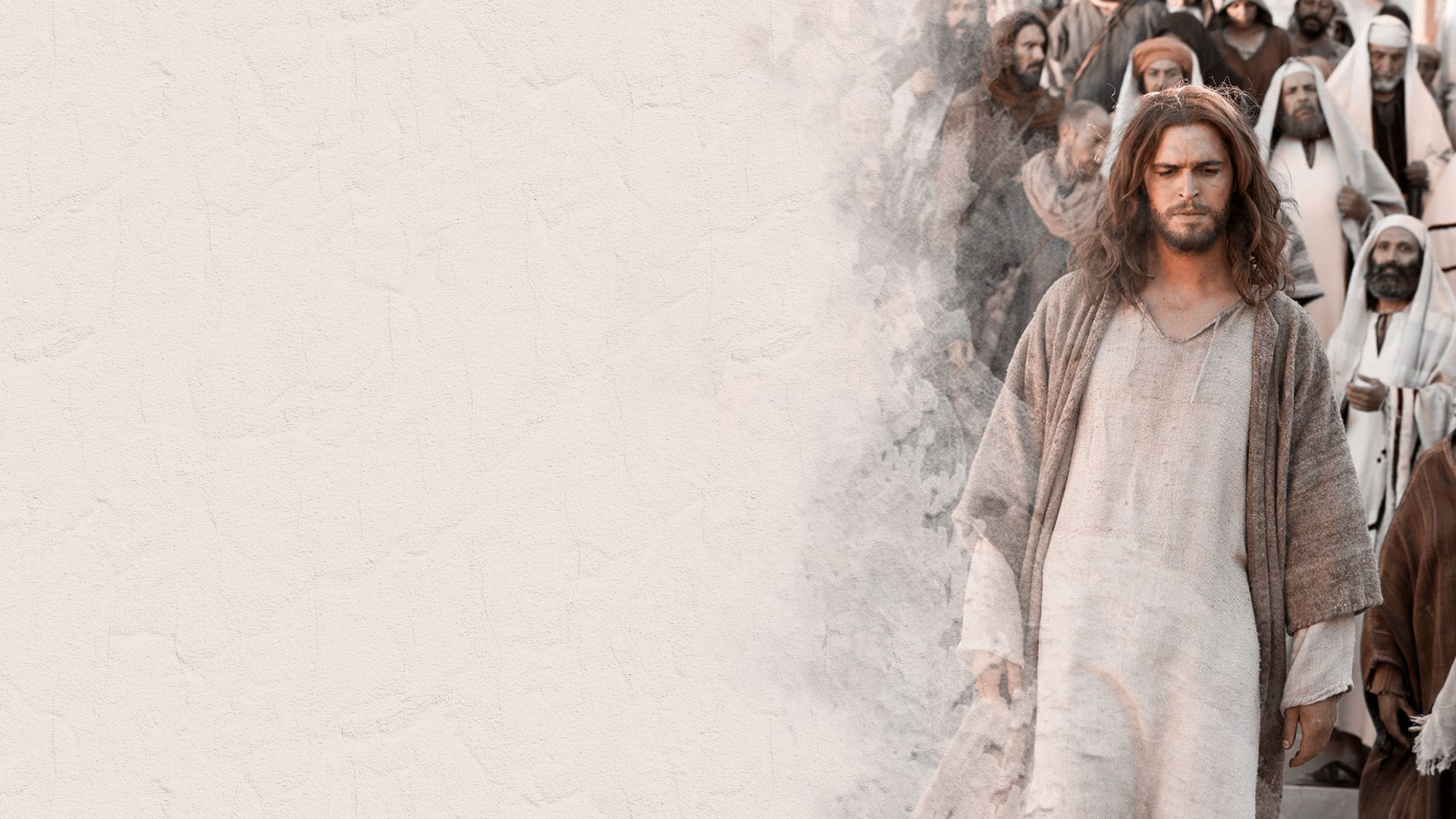 Ecclesiastes 9:10  
Whatever your hand finds to do, do it with your might; for there is no work or device or knowledge or wisdom in the grave where you are going.
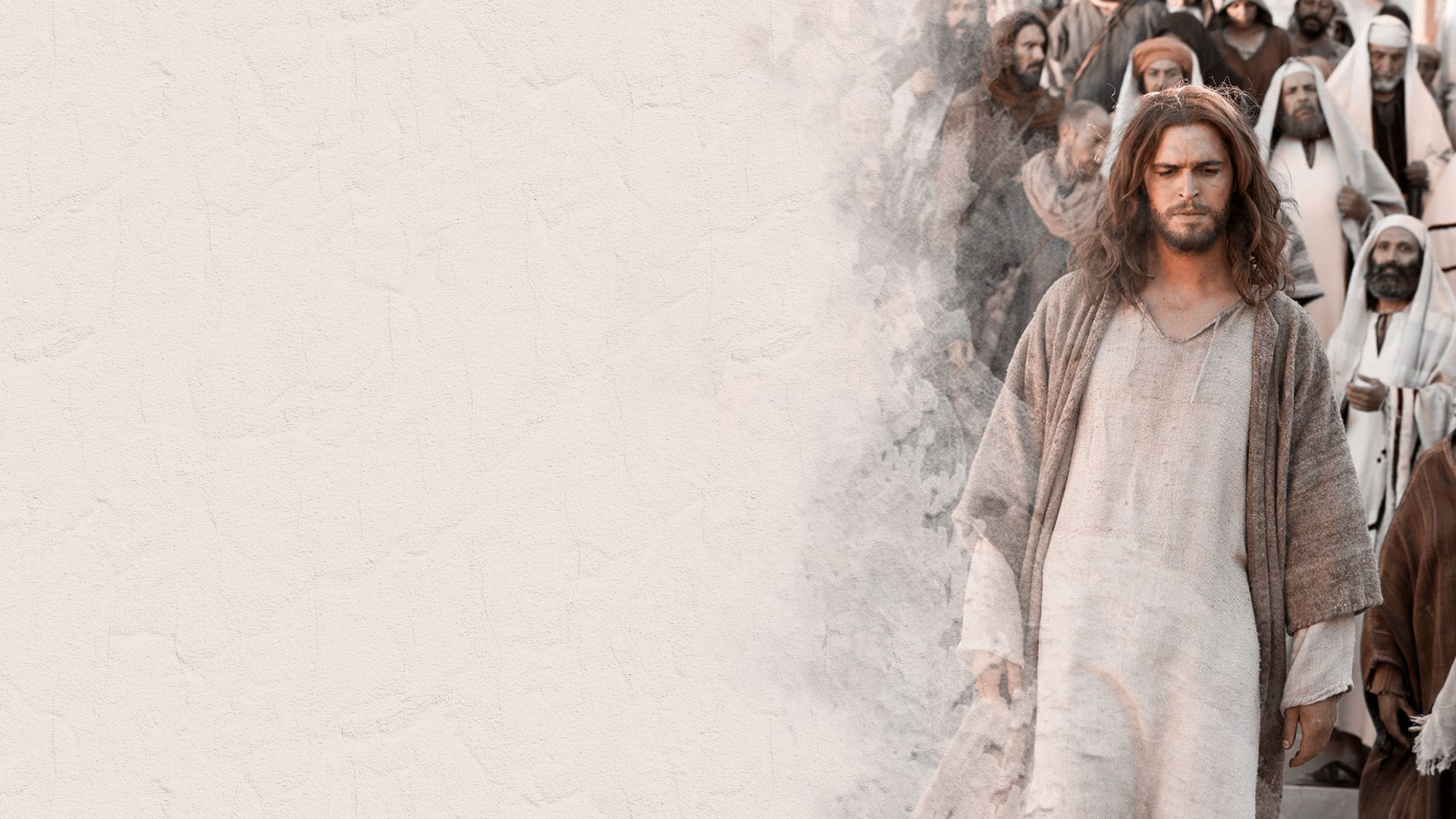 DEVELOPING COMPETENCIES
 
1. God Empowers
2. Learning and Practice
3. Observation and Mentoring
4. Imparting
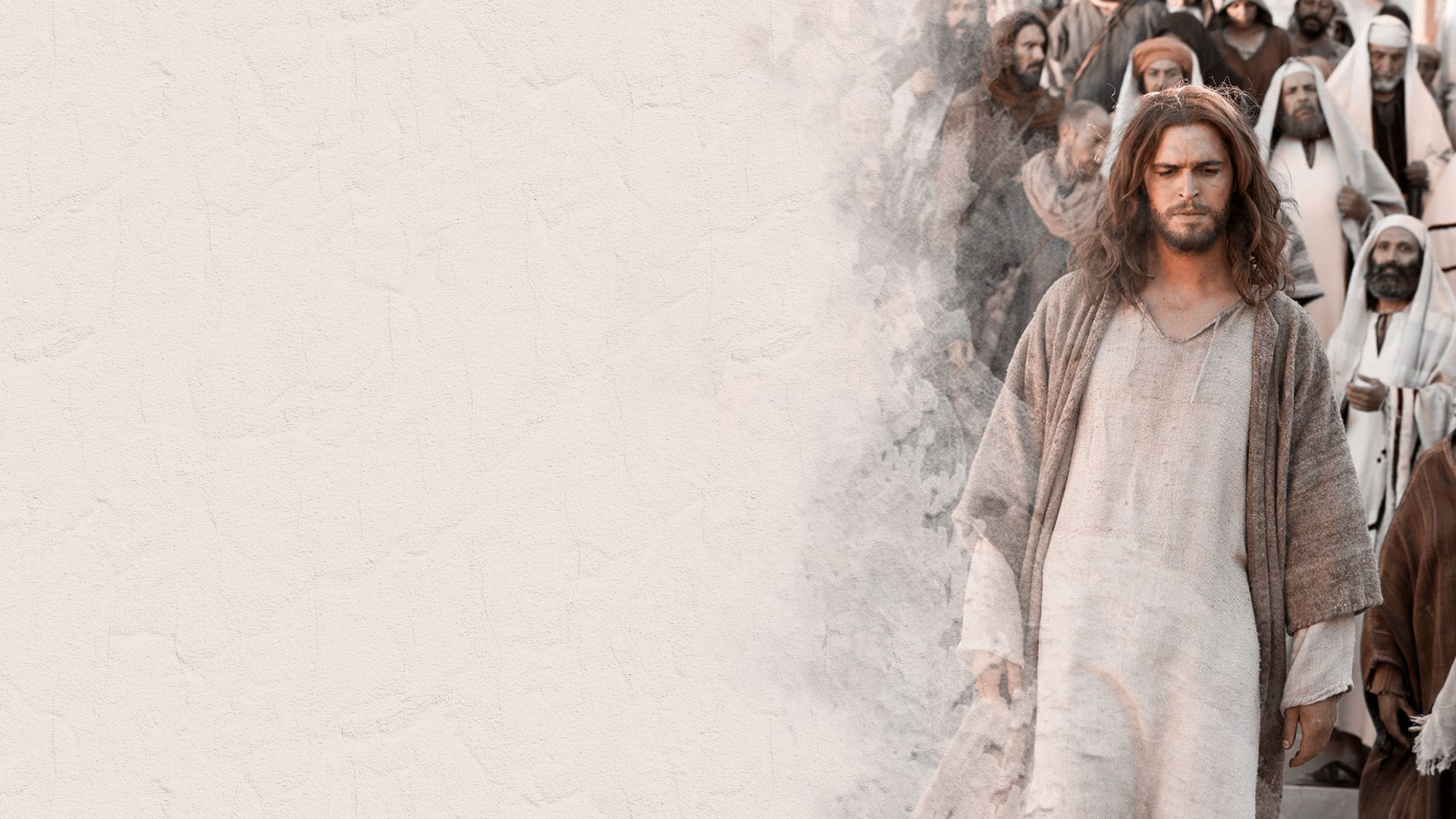 MAY WE BE COMPETENT LEADERS, WORTHY OF THE ROLES ENTRUSTED TO US
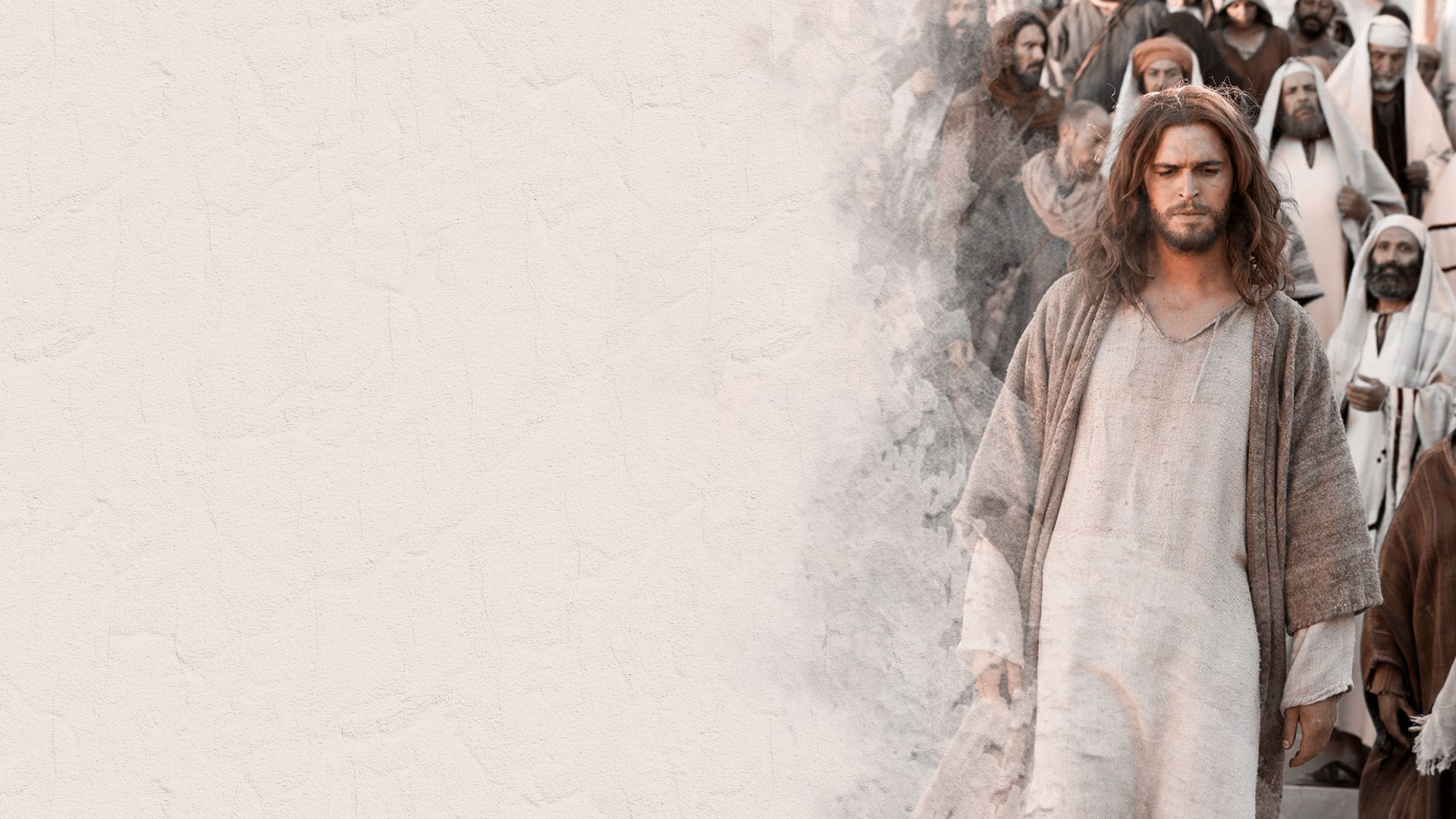 Psalm 90:16,17 (GNB)
16 Let us see your miracles again, and let the rising generation see the glorious wonders you’re famous for. 
17 O Lord our God, let your sweet beauty rest upon us and give us favor. Come work with us, and then our works will endure, and give us success in all we do.